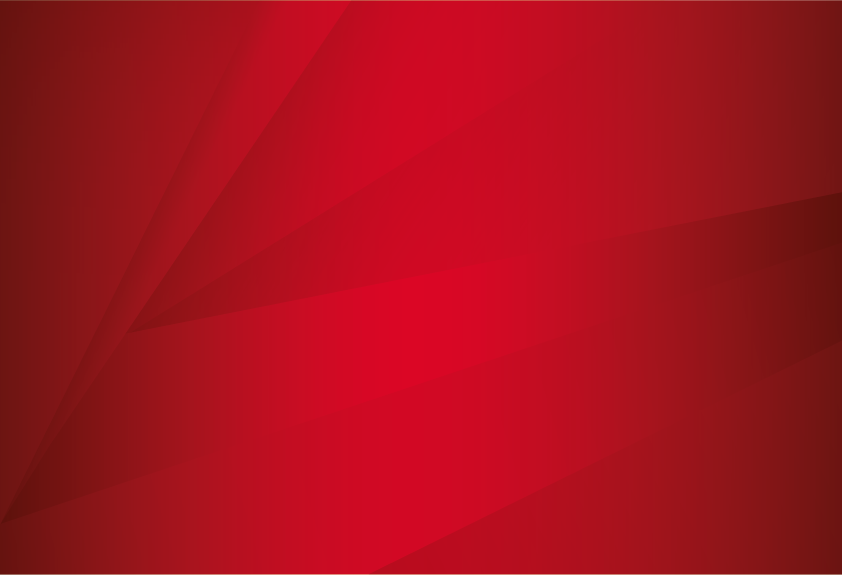 Circular Construction
We live Material Circularity!
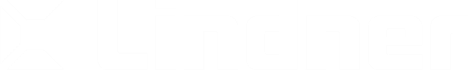 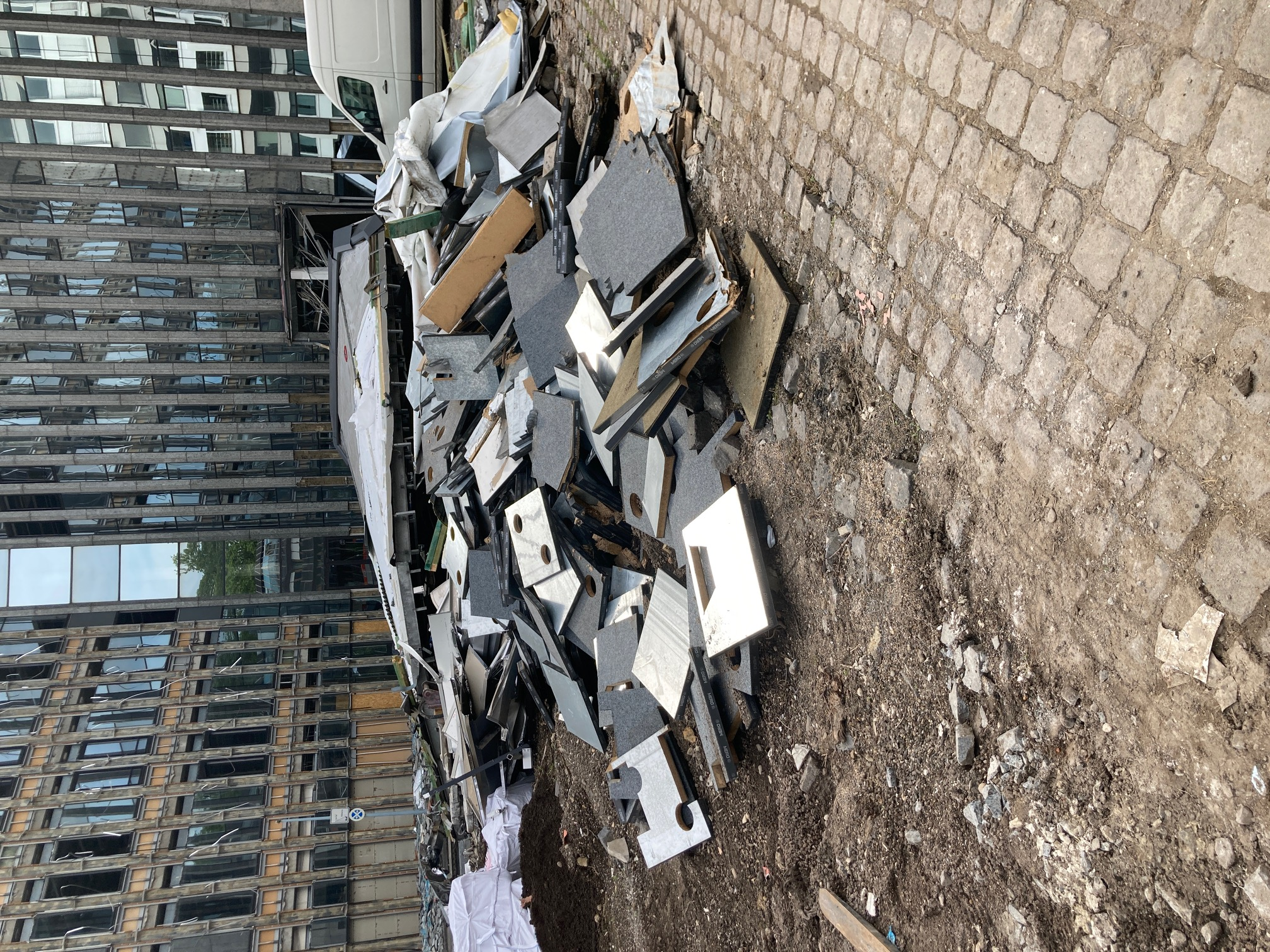 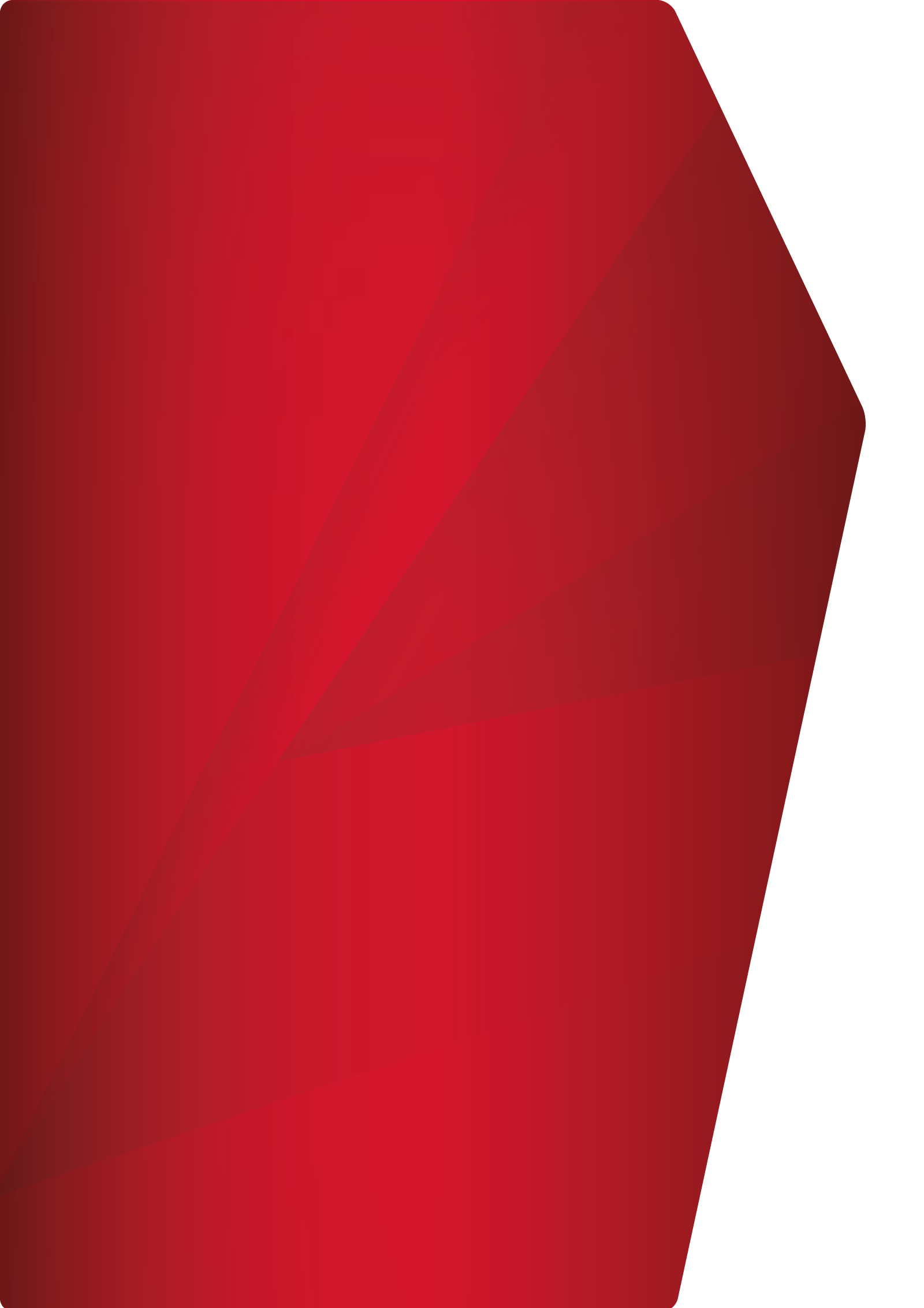 Our Visions and motivations for circular economy
Our Vision since 2008:„Waste-free and climate-neutral production“
Waste and climate: Disposal costs and landfill capacities

Resource use and security of supply: FDG gypsum and metals

Responsibility:Construction industry as a source of 50 % of waste generated in Europe
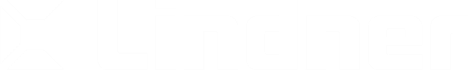 Statistisches Bundesamt / 2021 IW Medien /iwd
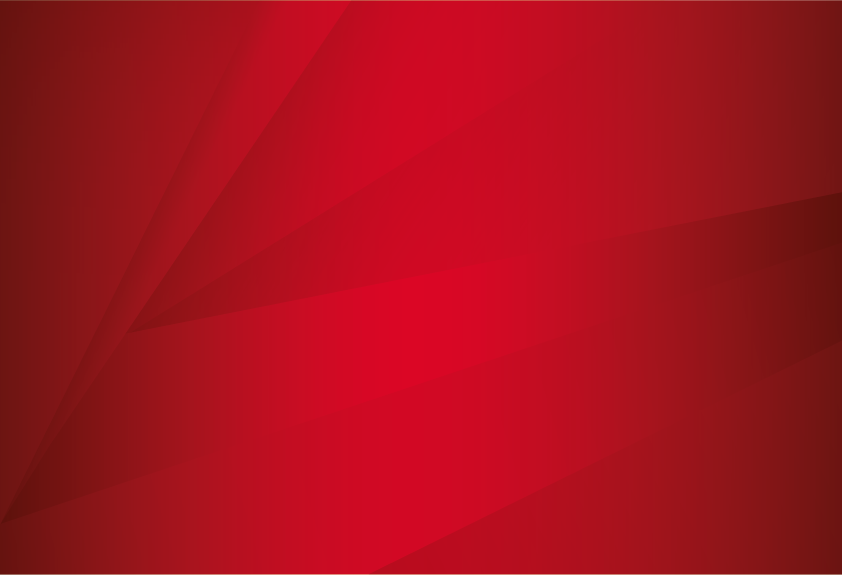 Environmental Milestones so far
2013
2010
2015
Endowed Chair of „Sustainable Building“ at the 
THD Deggendorf
Service Department Green Building, first EPD, first emission measurements for systems according to AgBB
2018
1993
2008
Establishment of a certified environmental management system
Health Passports for CUBE
(Indoor air quality, comfort)
DGNB 
Founding member
Campaign
„Besser Bauen für Mensch und Umwelt“
2016
2020
2007
First Cradle to Cradle Certified® 
Product certification
Life Cycle Assessment key figures for each production site
First DGNB and LEED Projects
2009
2014
First verified EPD, Establishment of a certified energy management system
Vision: CO2 neutral and waste free
2011
Erste eigene 
Ökobilanzierung von Produktionsstandorten
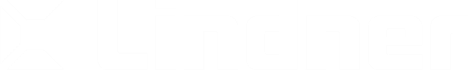 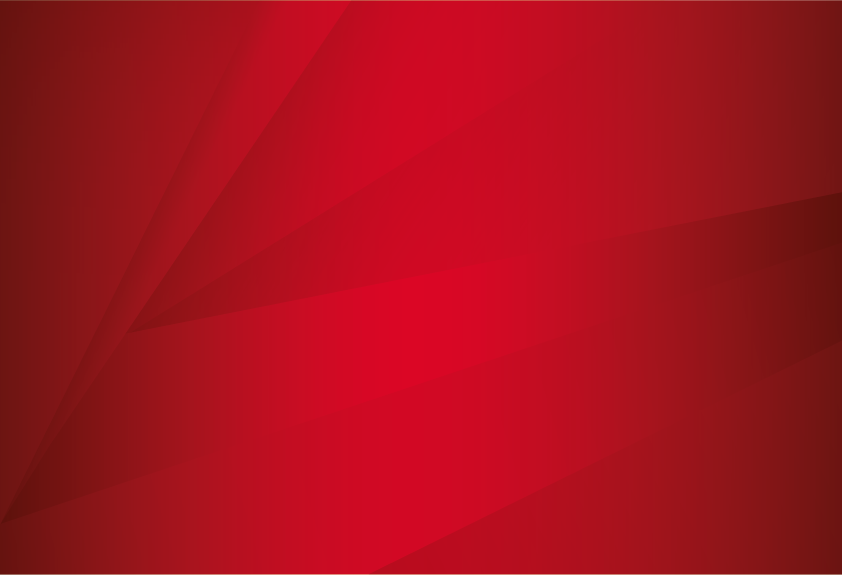 Ongoing Environmental Milestones
Cradle to Cradle Certified®Product standard
Product improvements to reach higher certification levels
Plastic free
Packaging
New business models
Return system, leasing, secondary market …
Automatically generated Life Cycle Assessment
per product/system
active designer / Kennedy member in the Madaster network
Climate neutral
Through circular economy
Using results of Research Project
RessProKa
Closing resource-efficient product cycles
Direct circulation
for calcium sulfate products
Research Project HORIZON 2020
Circulation platform for data exchange
New study programm
THD
Buidling products / processes
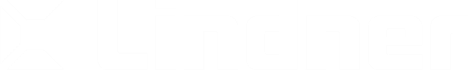 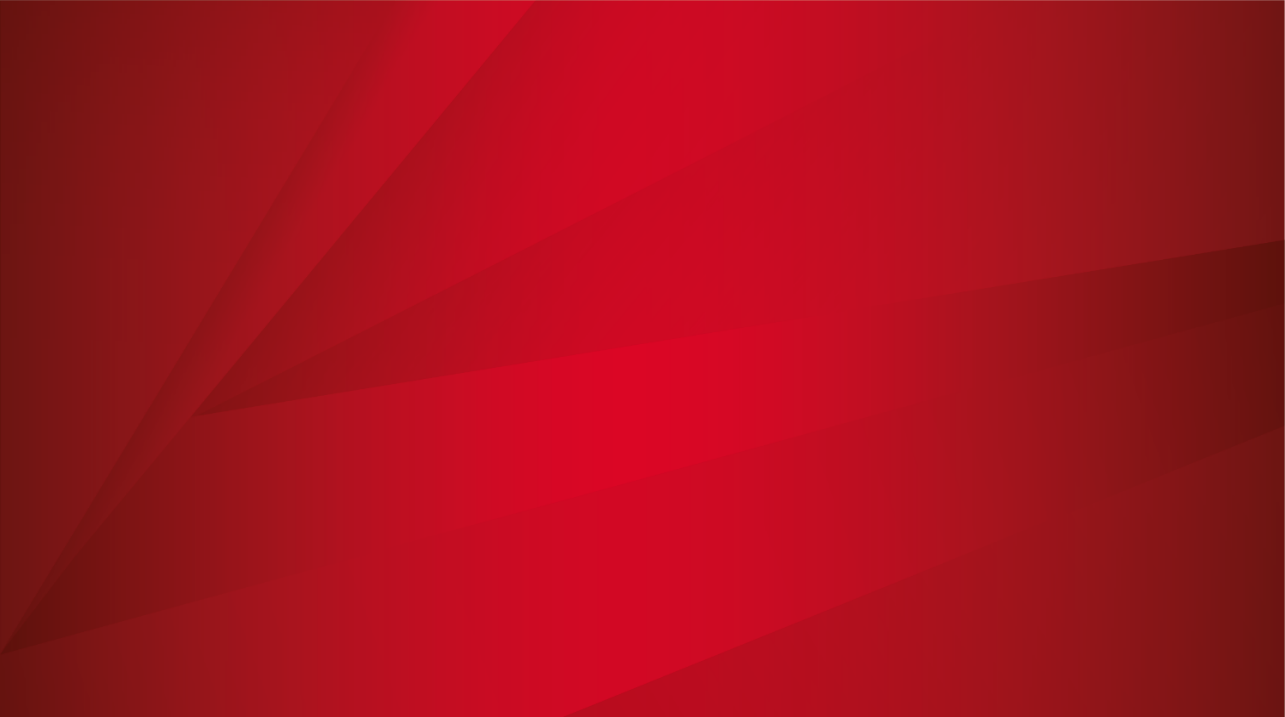 Circular Material 
and Product management
Material circularity with Lindner
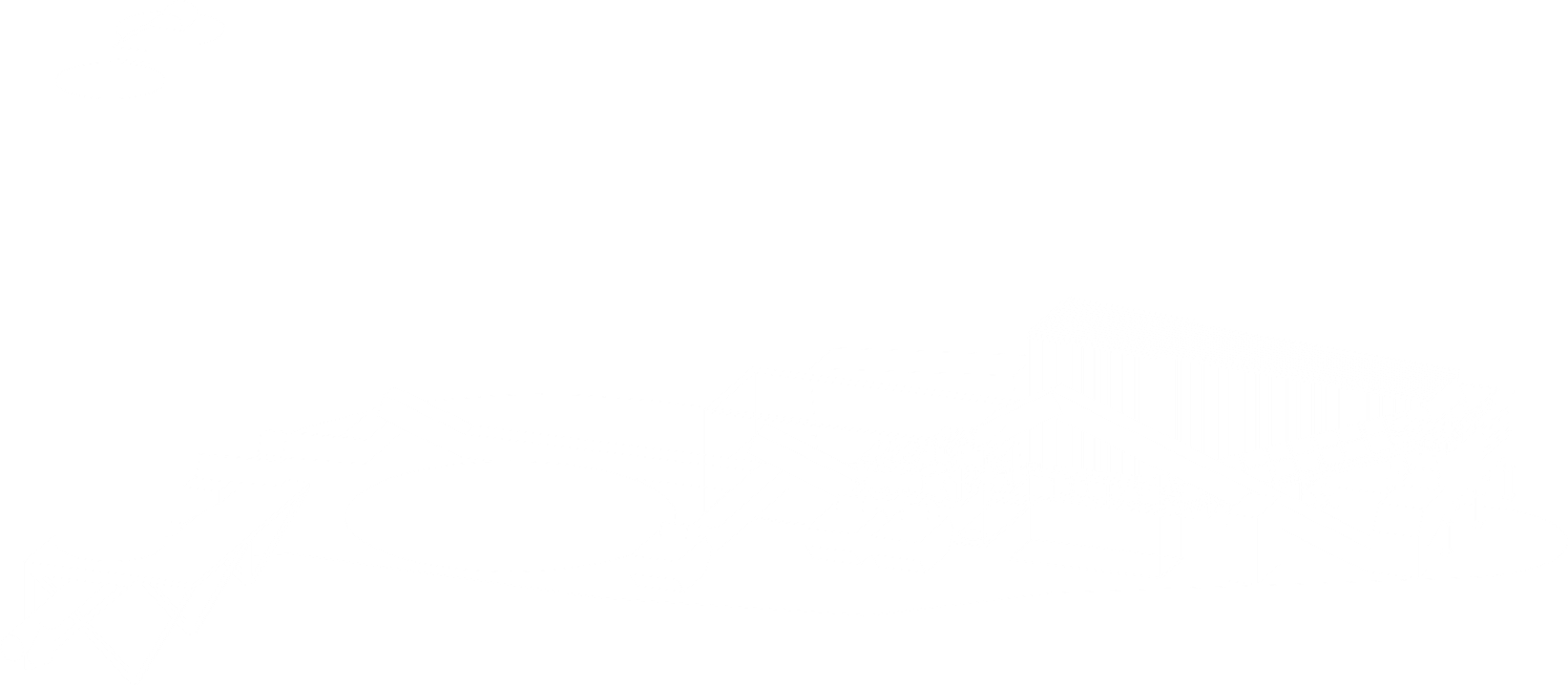 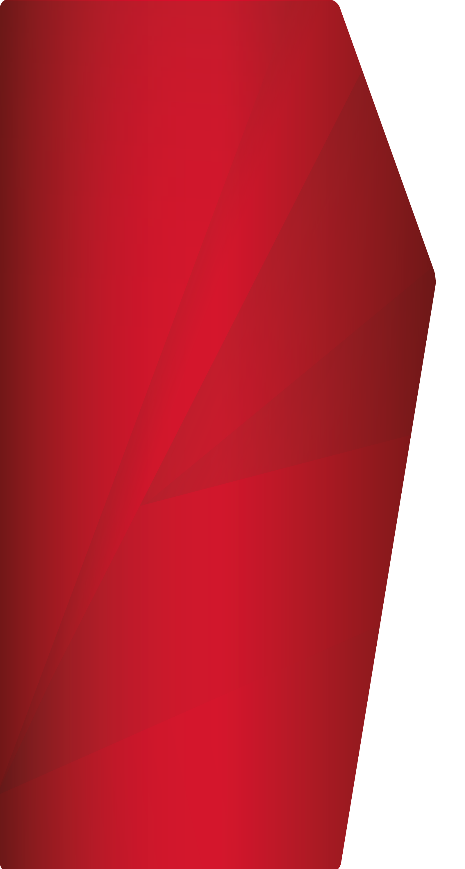 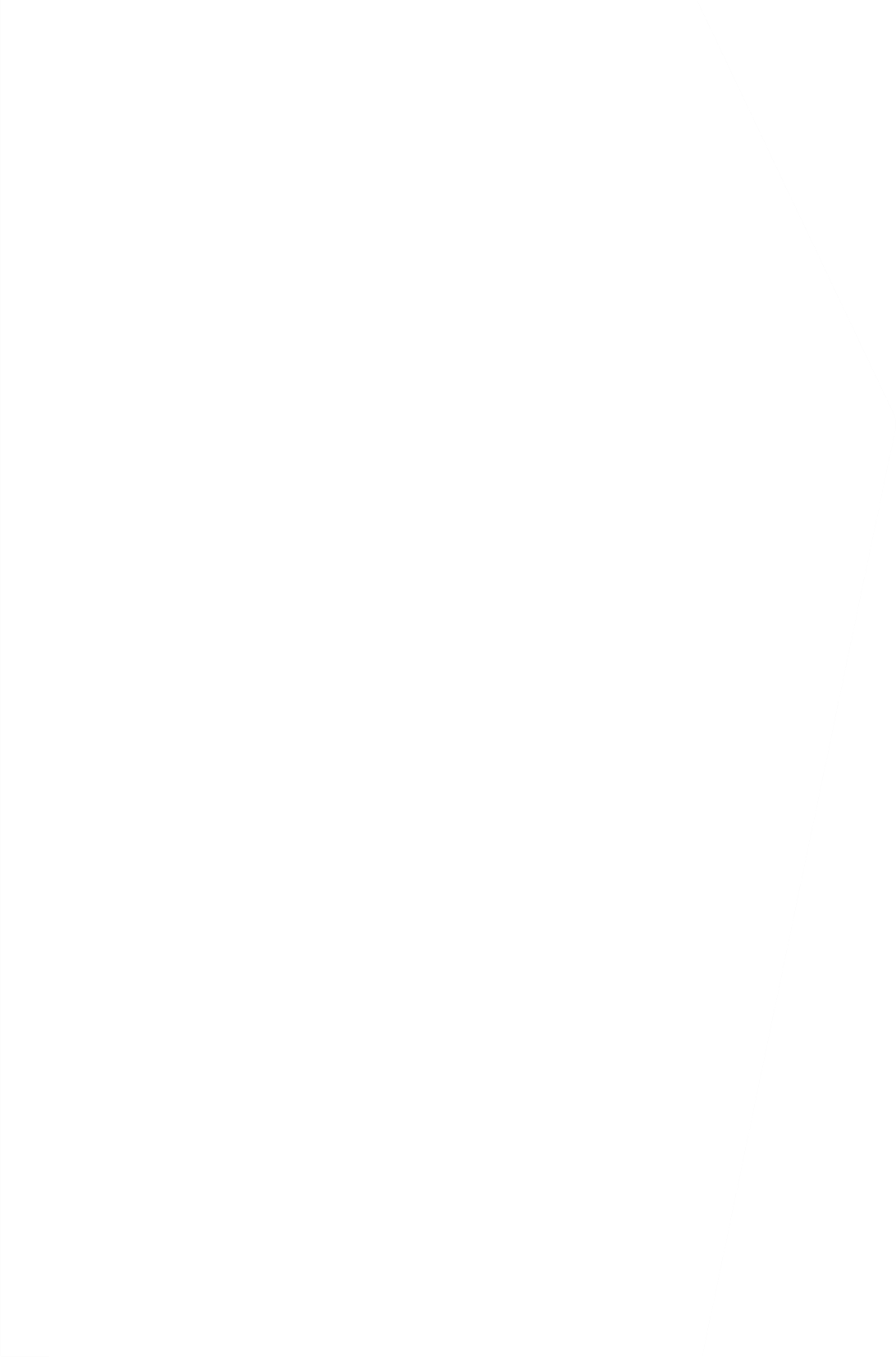 Conserve
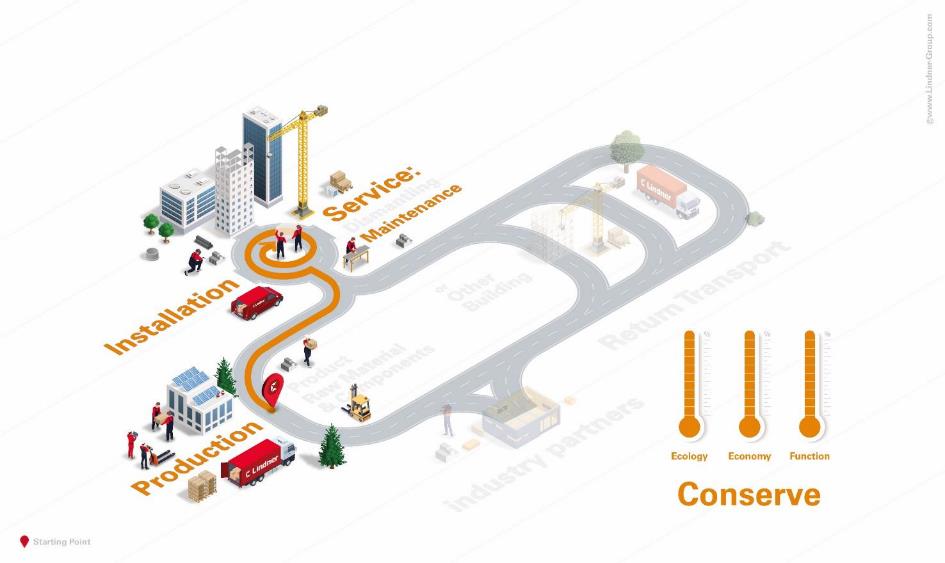 After professional installation, the original product is used and maintained in the location for the longest possible period of time.
The product is given optimum value in this process.
The conservation of the functional quality is guaranteed by services in the form of maintenance or repair.
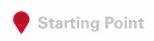 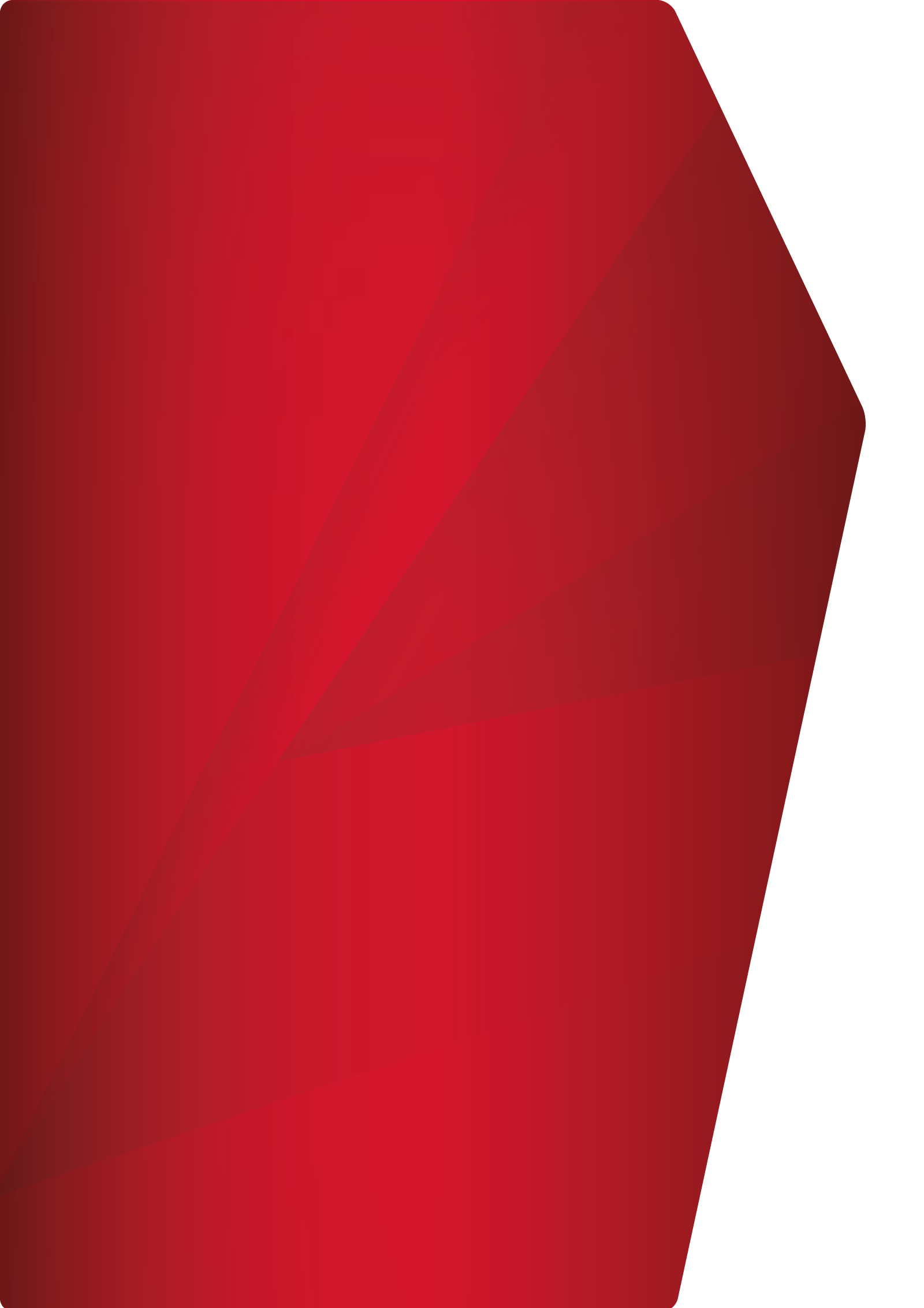 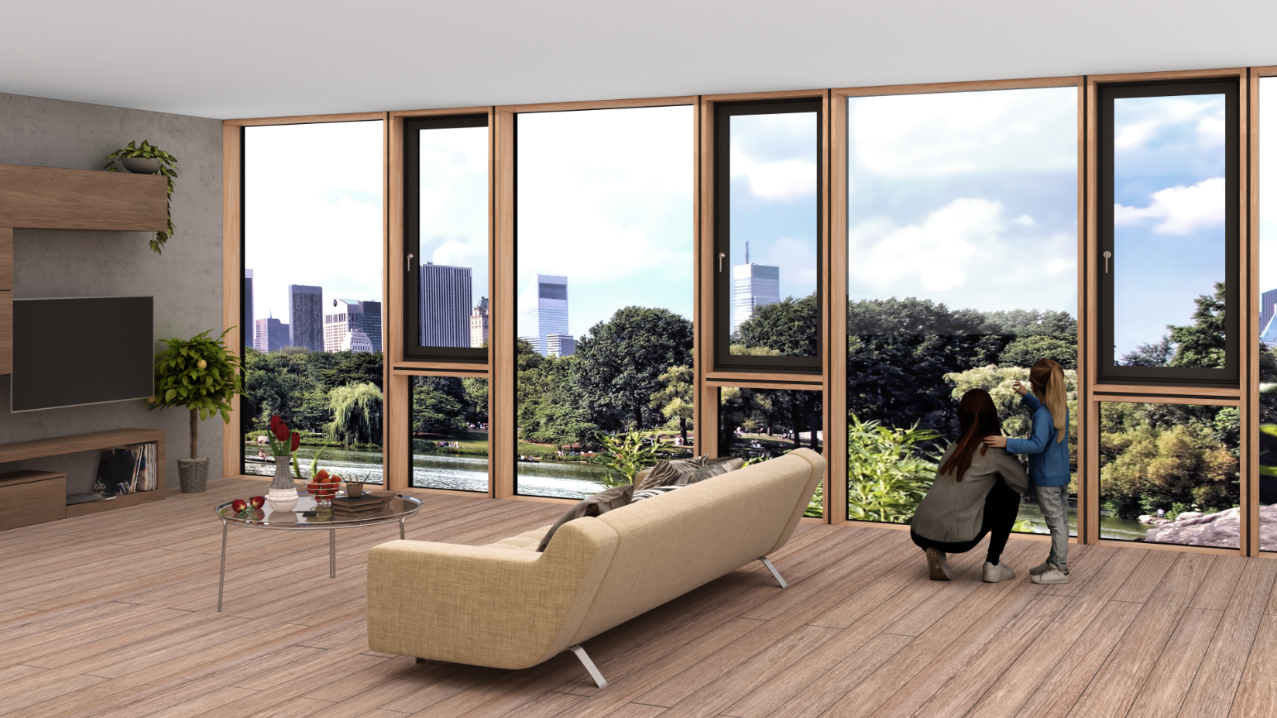 Product example
Concepts for long-term conservation of our products
Facades
Element facades
Hybrid element facades
….

Durability through:
Constructive wood preservation
Correct use of materials in terms of building physics
Functional preservation through maintenance: proper cleaning, preventive repairs, inspection of hardware components.
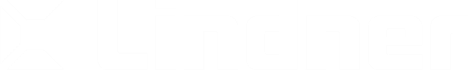 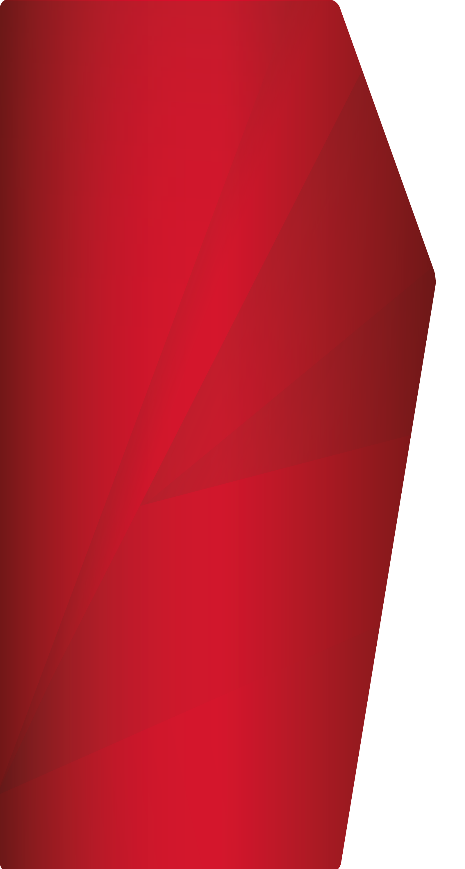 Reuse
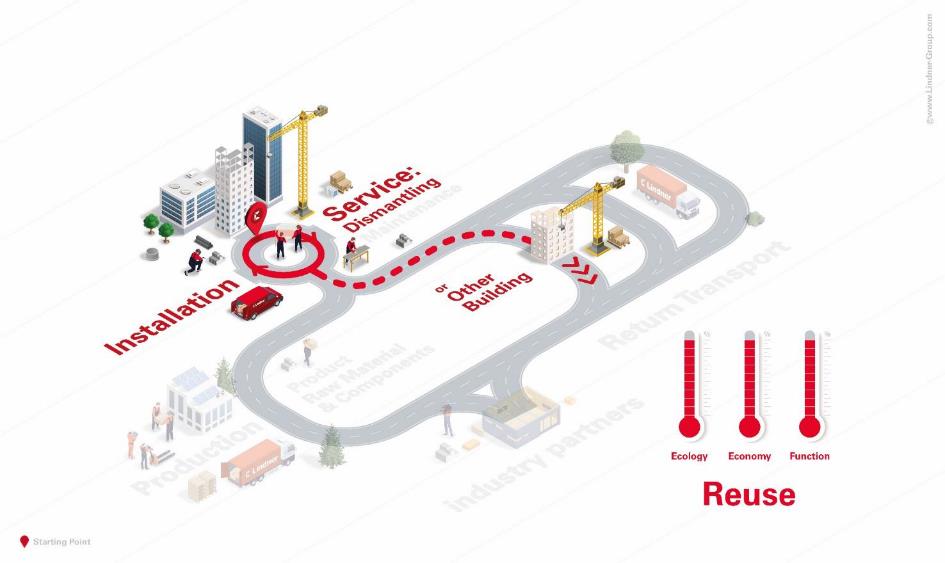 The primary product is dismantled and directly reused without any refurbishing. 
The product can be used either in the same or in a different building.
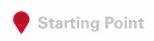 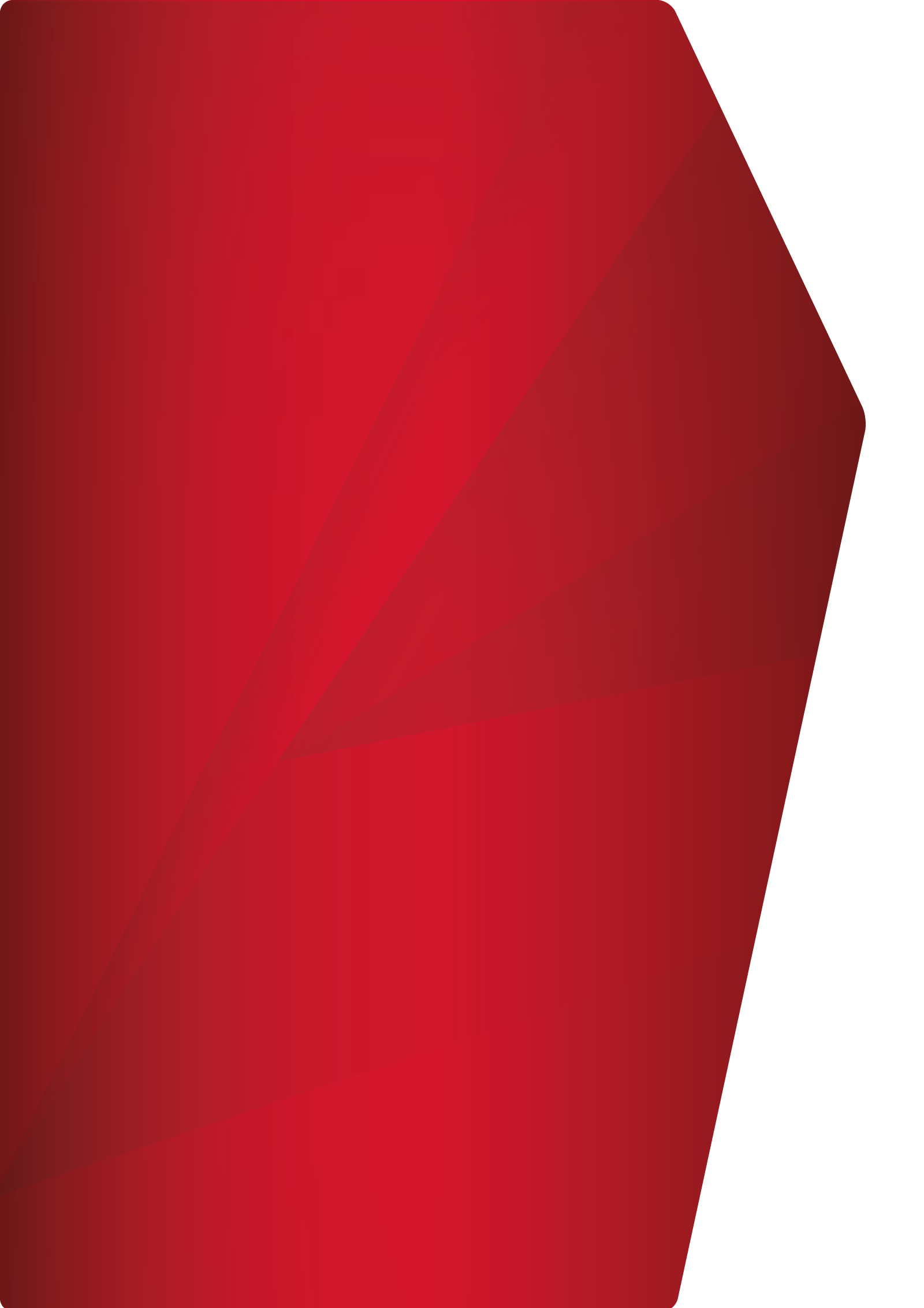 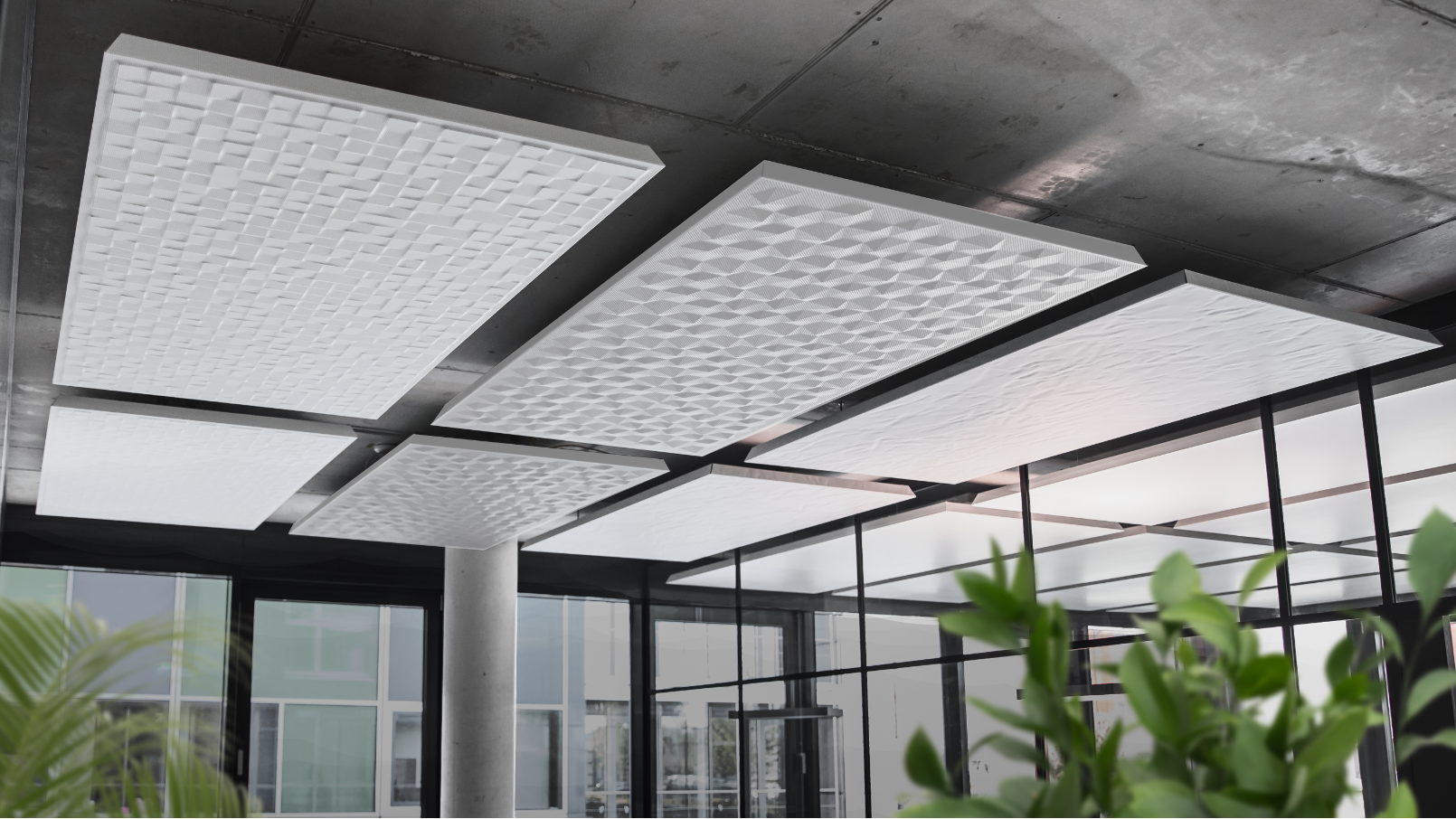 Product example
Reuseable systems
Ceiling systems
LMD metal ceilings	
Plafotherm® metal ceilings
Baffle ceilings

Partition / Doors
Dismountable and displaceable partition wall systems
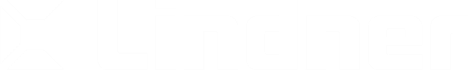 Concular Circularity Partner
Cooperation partner: Lindner Group and MUCBOOK
Lindner and MUCBOOK start a cooperation with Concular to promote resource efficiency in the construction and real estate sector. For this purpose, three sophisticated workplace concepts are looking for a new home. 
Result: MUCBOOK Cubes as work, education and business spaces with creative tape design by TAPEMOSS.
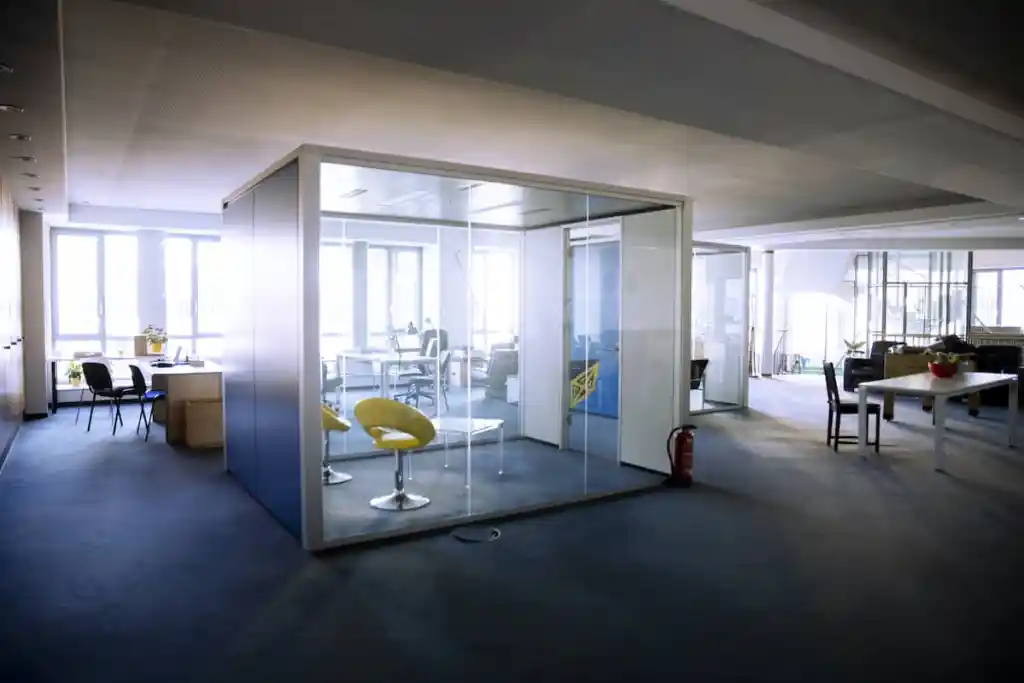 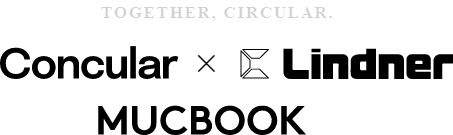 Sources: 

https://concular.de/de/blog/lindner-group-als-kooperationspartner-von-concular/
[Speaker Notes: Die optischen, visuellen, luftbedingten und schallschutztechnischen Konfigurationen können individuell angepasst werden, wodurch eine flexible Raumplanung ermöglicht wird.]
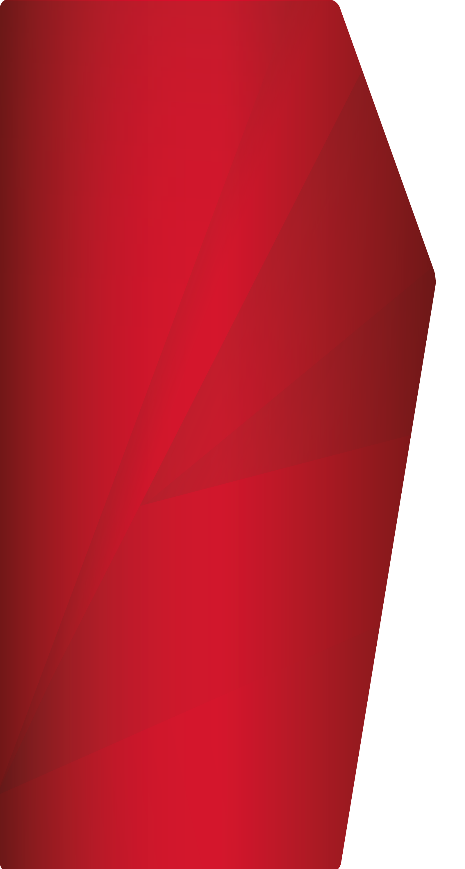 Refurbish
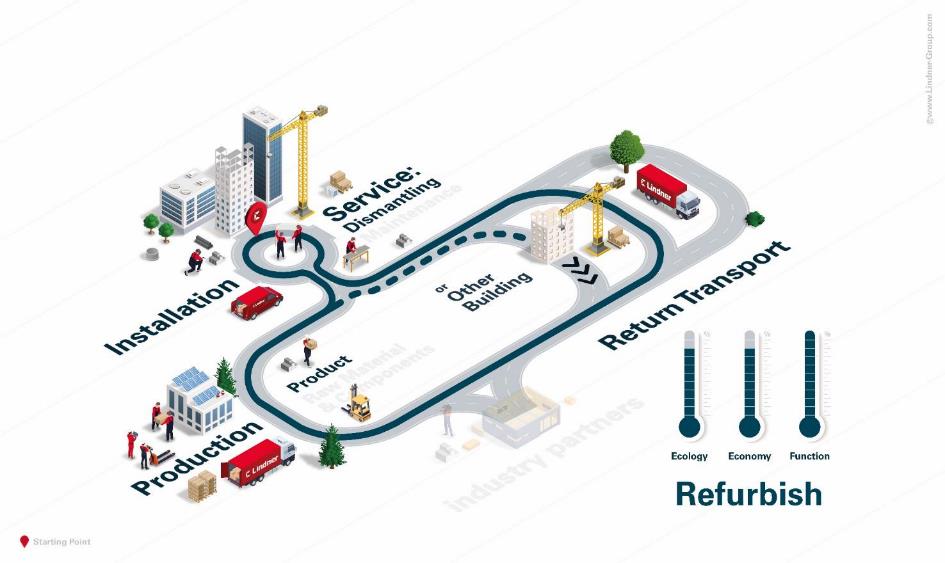 The primary product or components are returned to production after disassembly.
The components of the product are reprocessed and serve either the original or a new purpose.
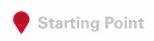 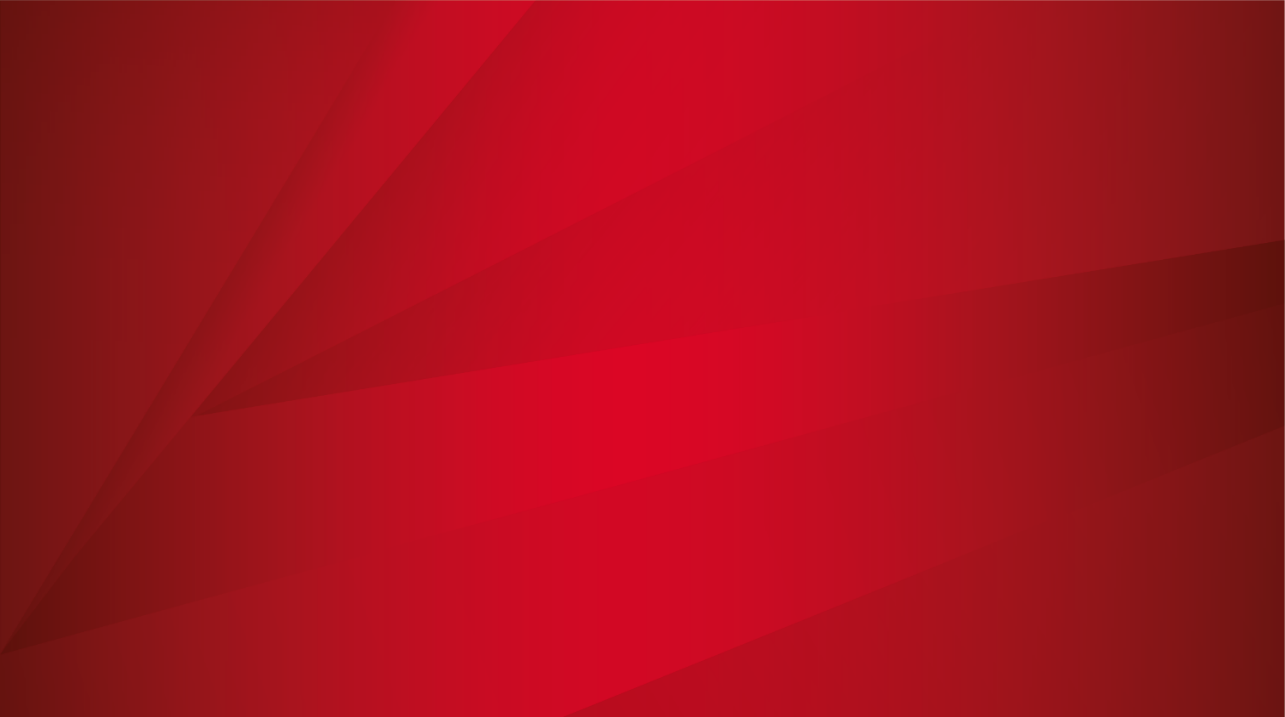 Possible procedure for returning 
of floor panels
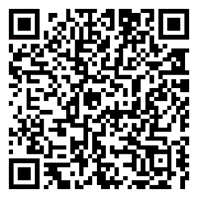 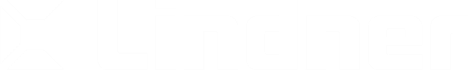 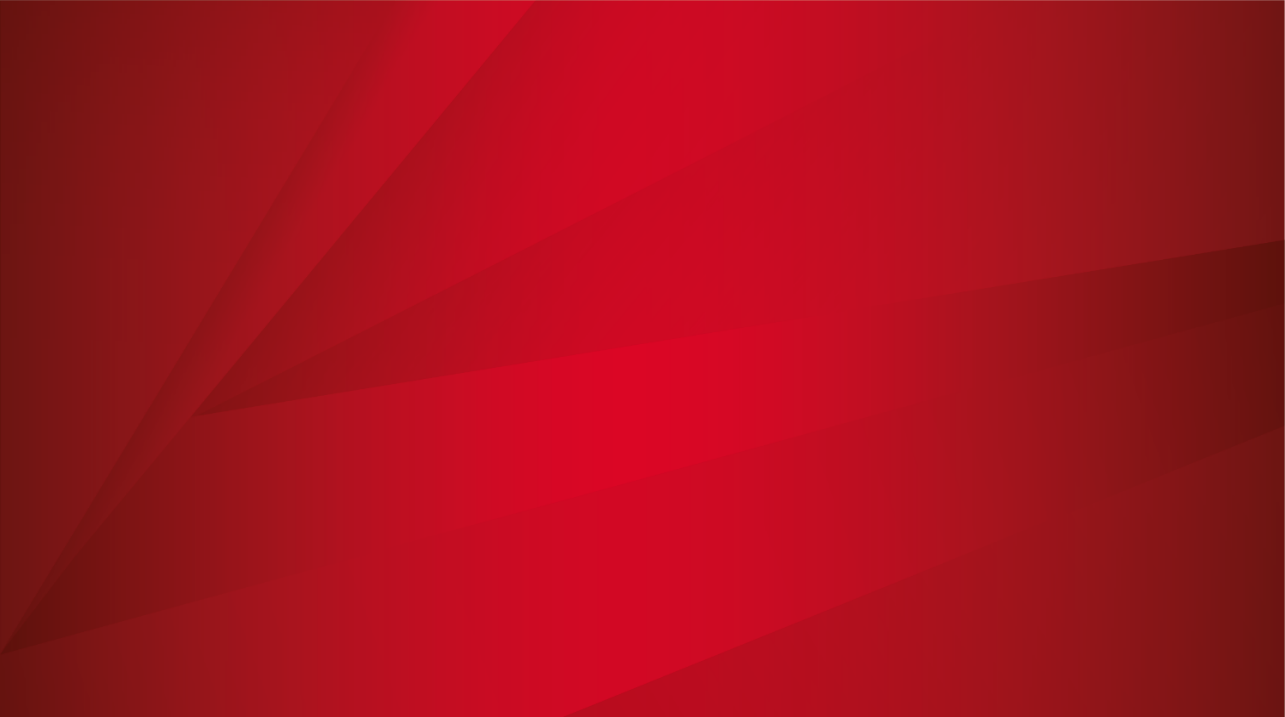 From dismantling to preparation
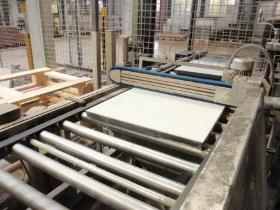 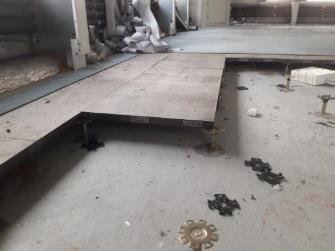 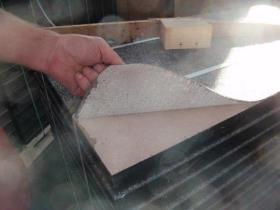 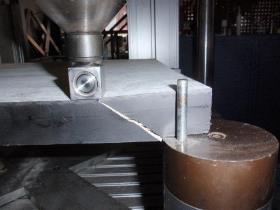 Testing the physical properties
Preparation of the surfaces
On site inspection
Panels in the refurbishment project
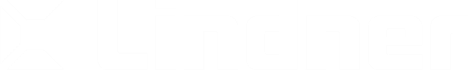 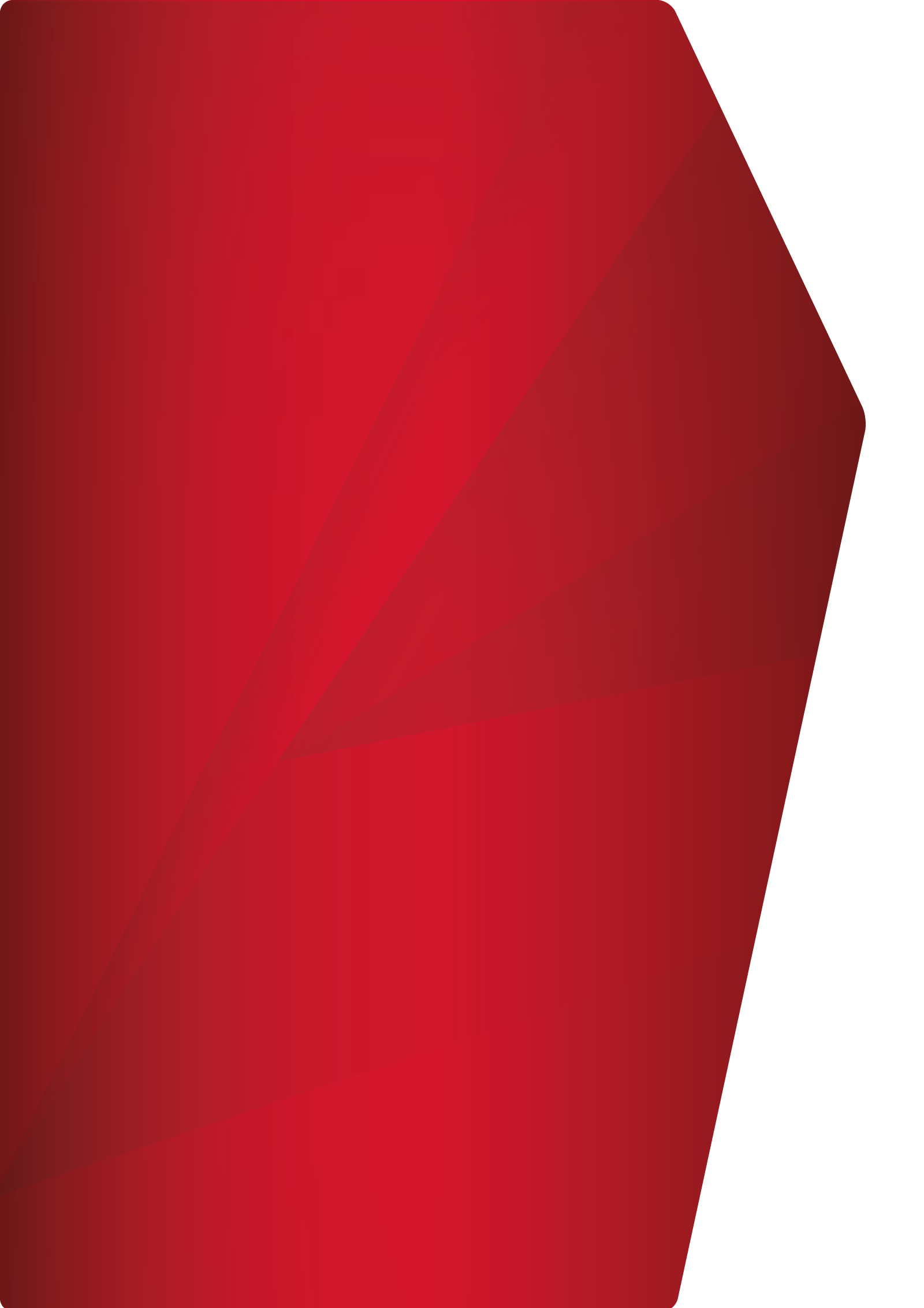 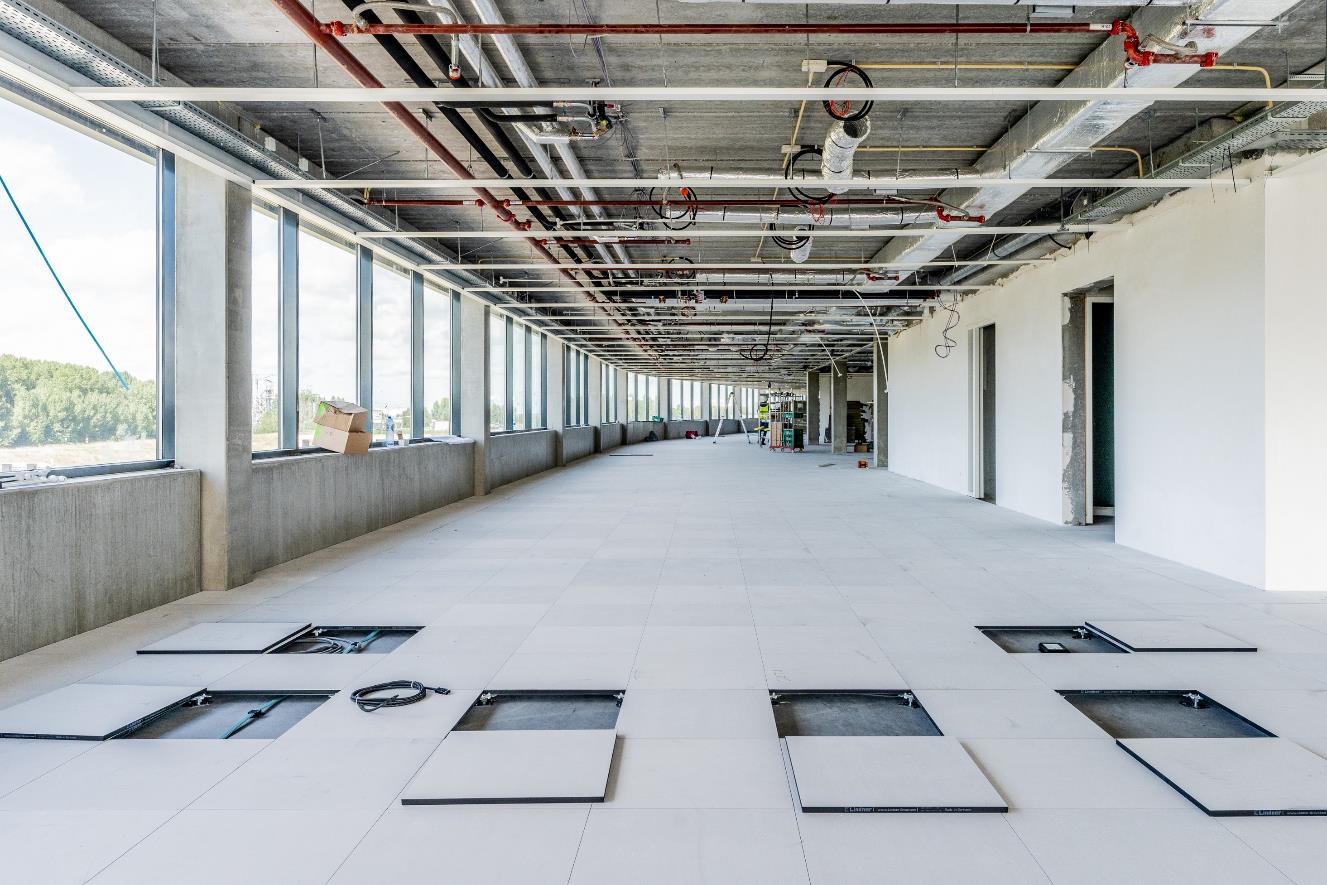 Product example
Refurbishable systems
Floors
Raised floor panels
Hollow floor panels

Refurbished floor systems
Raised floor LOOP
Hollow floor ADDLIFE
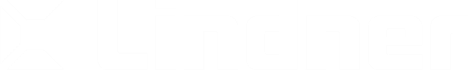 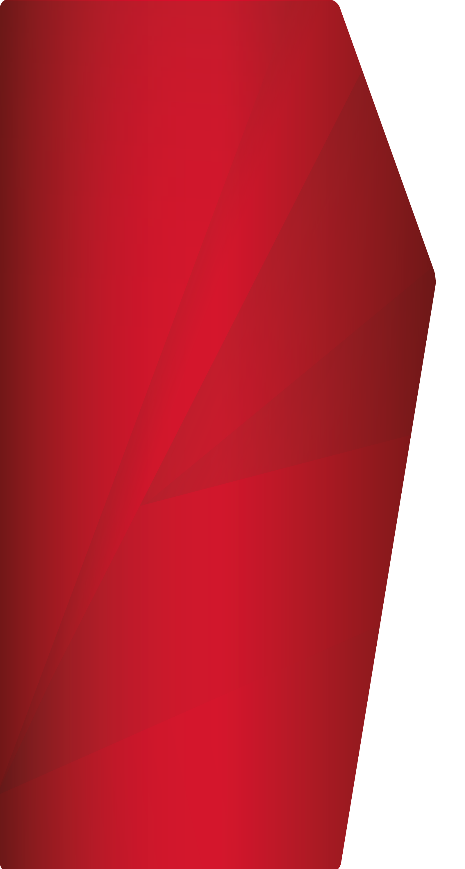 Reprocessing
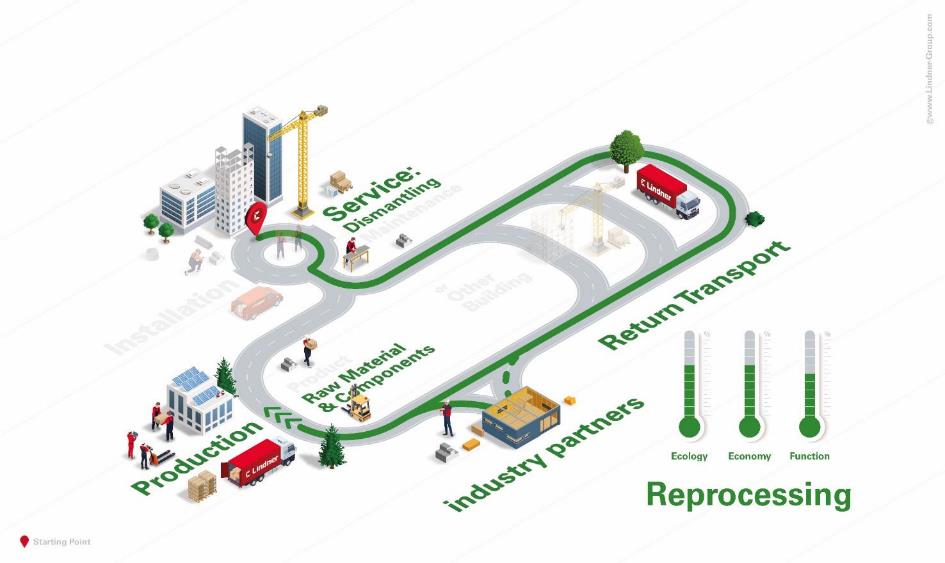 The individual components of the product are separated and reused as material in the manufacturing process.
Left-over materials from production, reconstruction or construction sites are dissolved in their form and used as raw substance for the manufacture of our products.
Materials that cannot be recycled by ourselves end up in an external material or substance cycle.
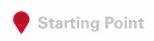 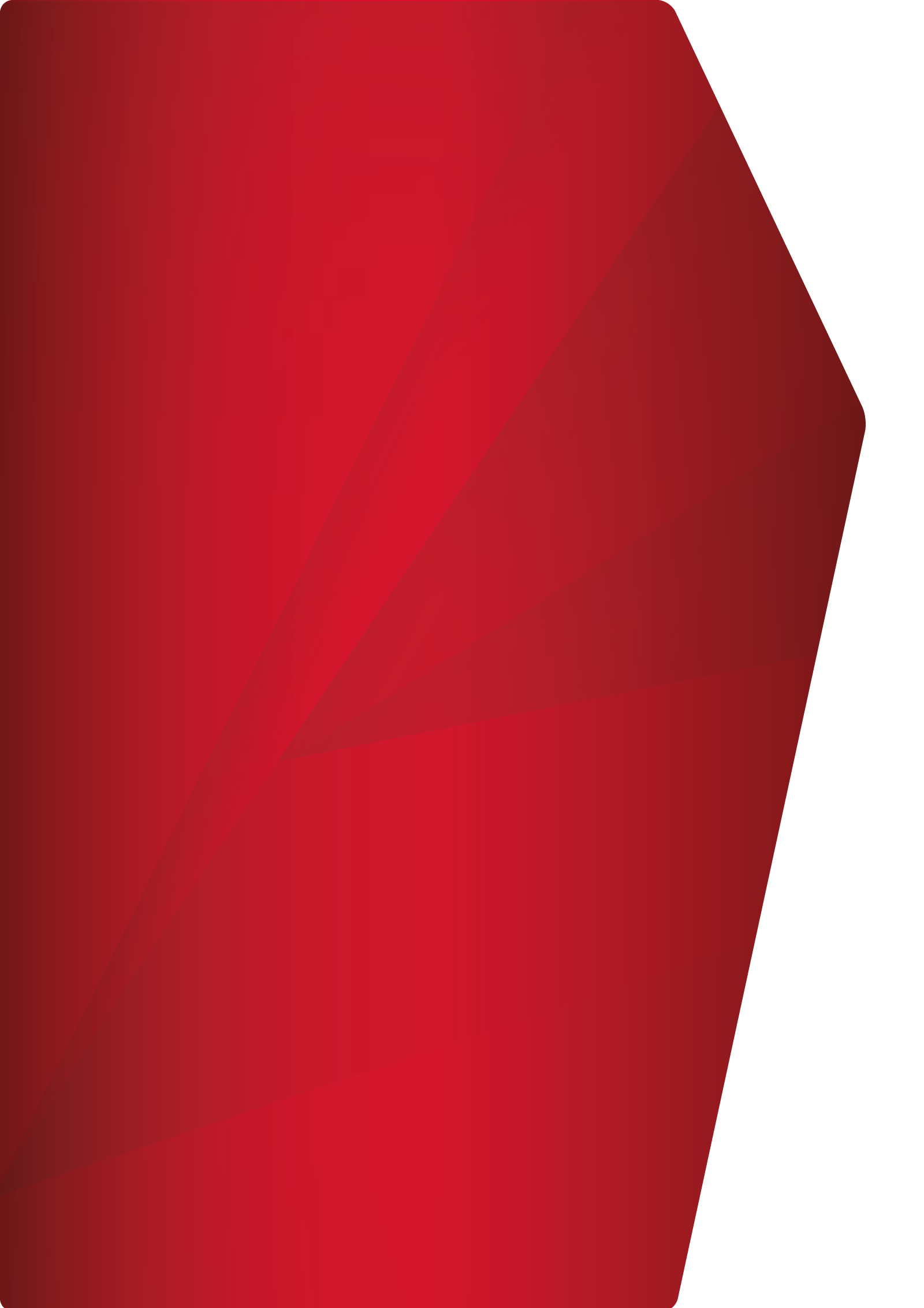 Material reprocessing
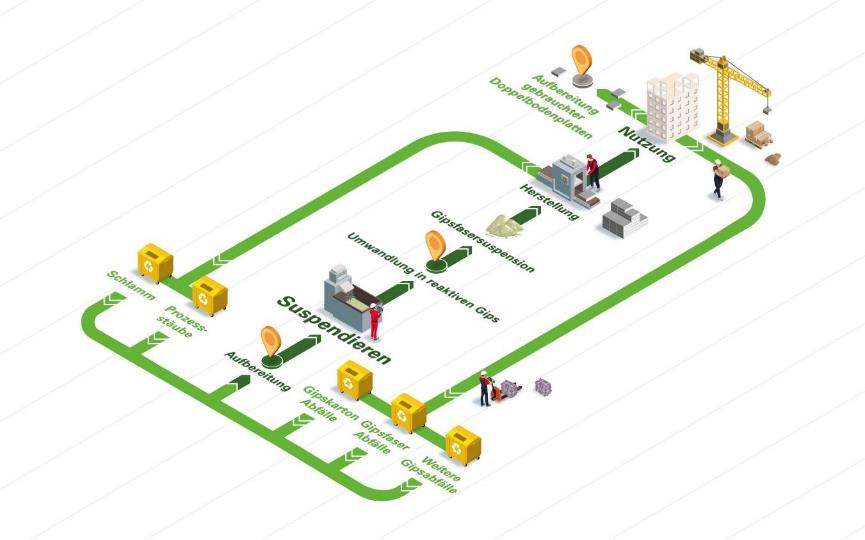 of building materials containing gypsum
In the production process: cuttings, milling dust, sediments
construction site remains: cuttings/residual materials
From deconstruction materials: deconstruction waste on the site

State-supported project (Federal Ministry for the Environment and Nature Conservation))
Gypsum panels can be processed up to 100% low-energy and thermally reactivated
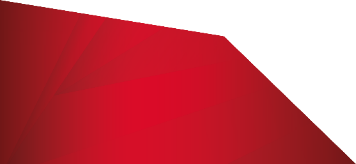 Patented 
method
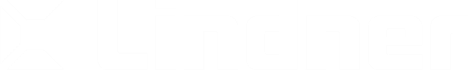 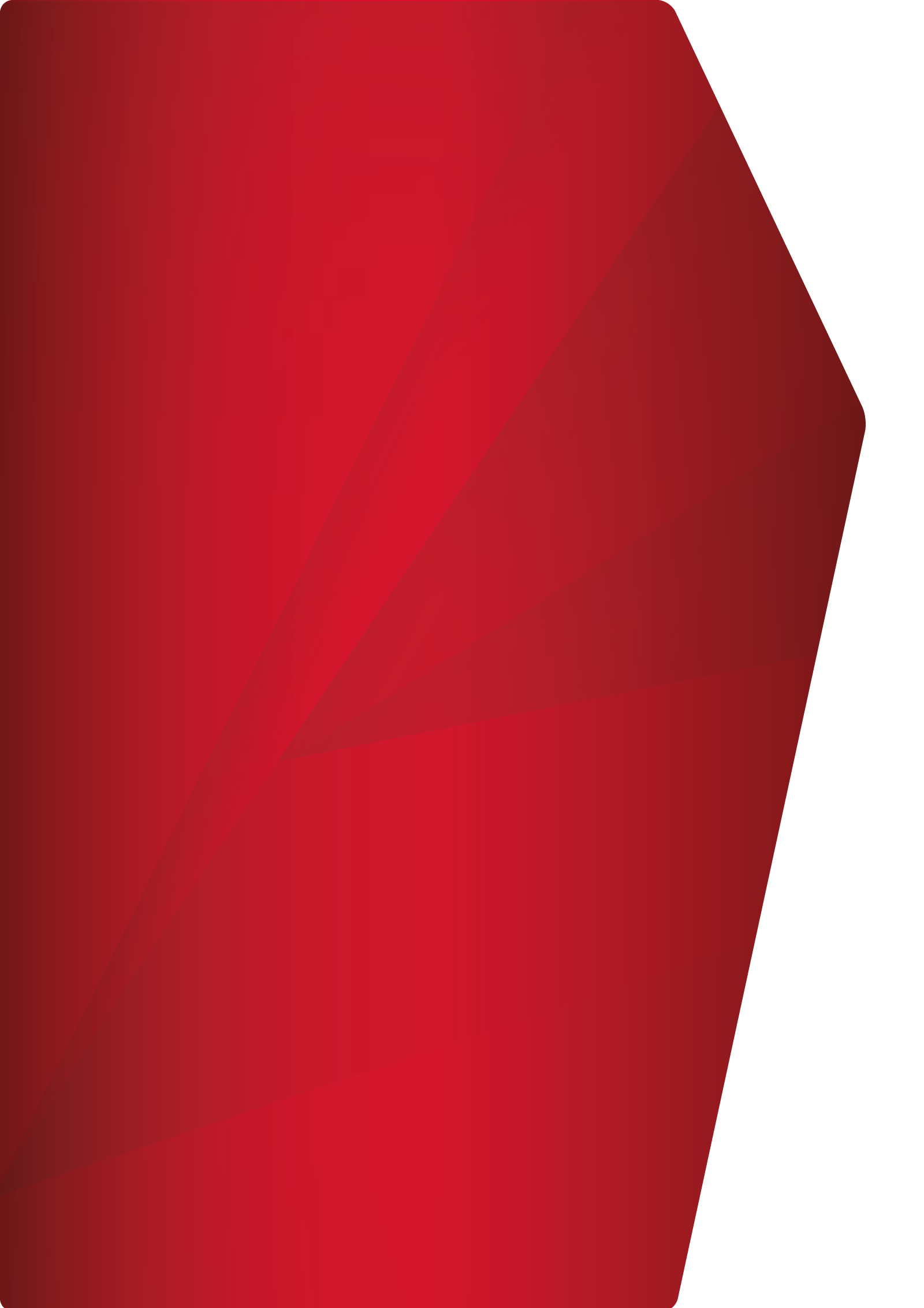 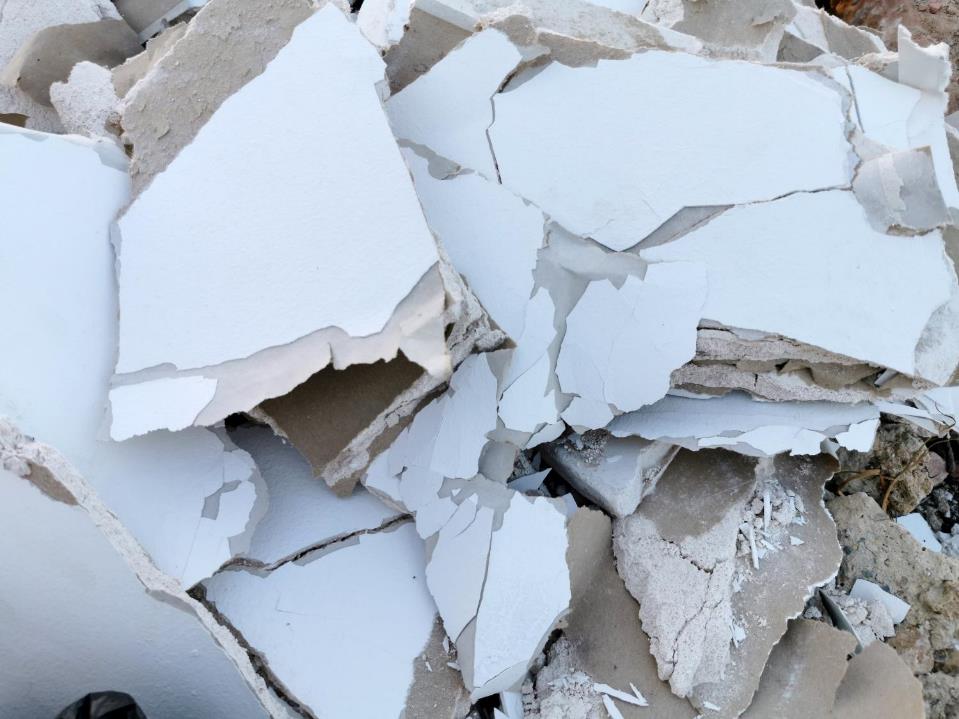 Material reprocessing
our goals
51,350 tons
of recyclable gypsum are to be returned to the production cycle annually in the future.

44,000 tons
of setting gypsum can be recovered from gypsum waste

5,270 tons of CO2e
reduction through 53% process energy savings

50,000 tons
Primary raw materials are saved and thus less gypsum waste is deposited in landfills
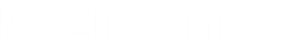 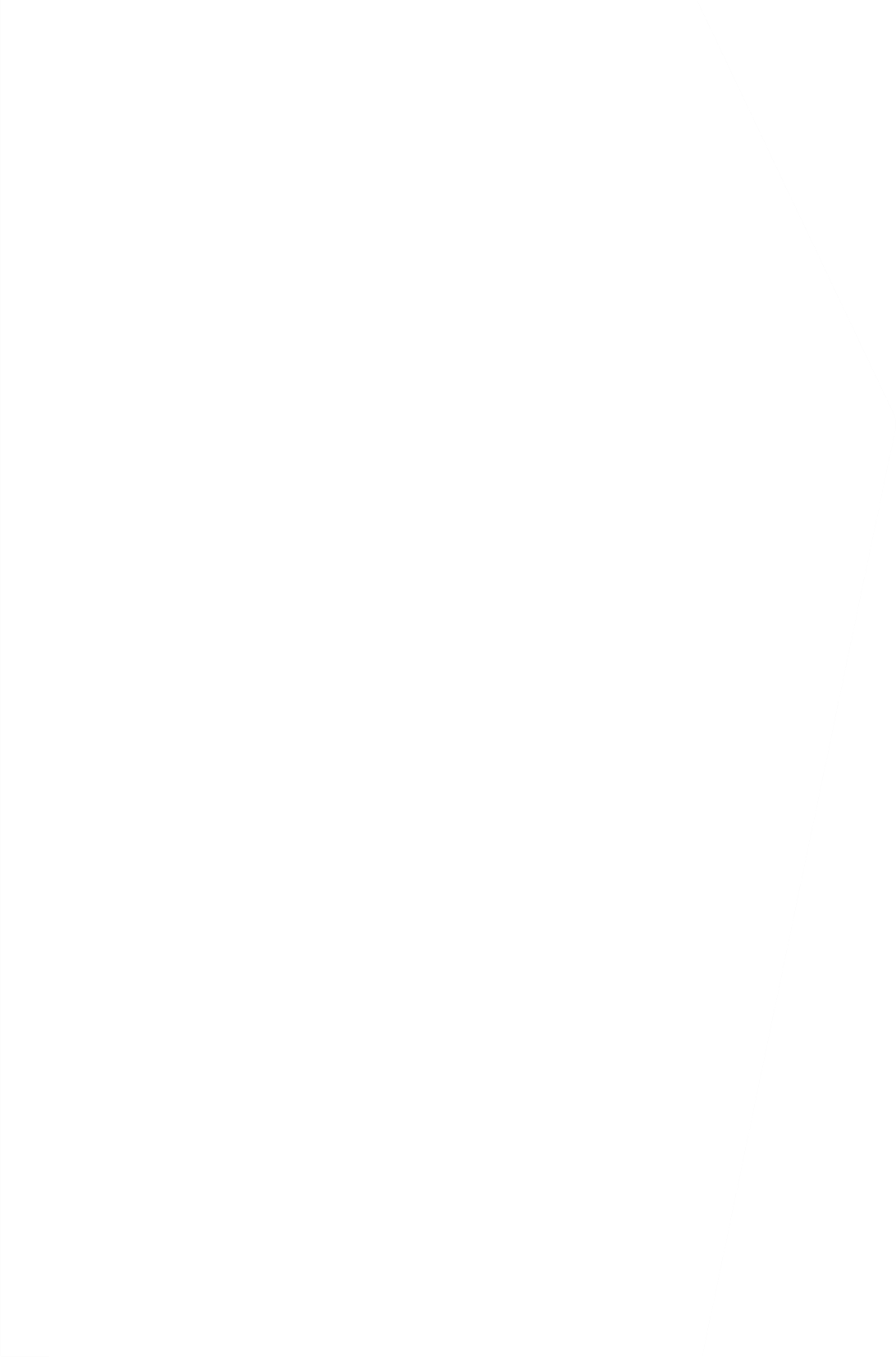 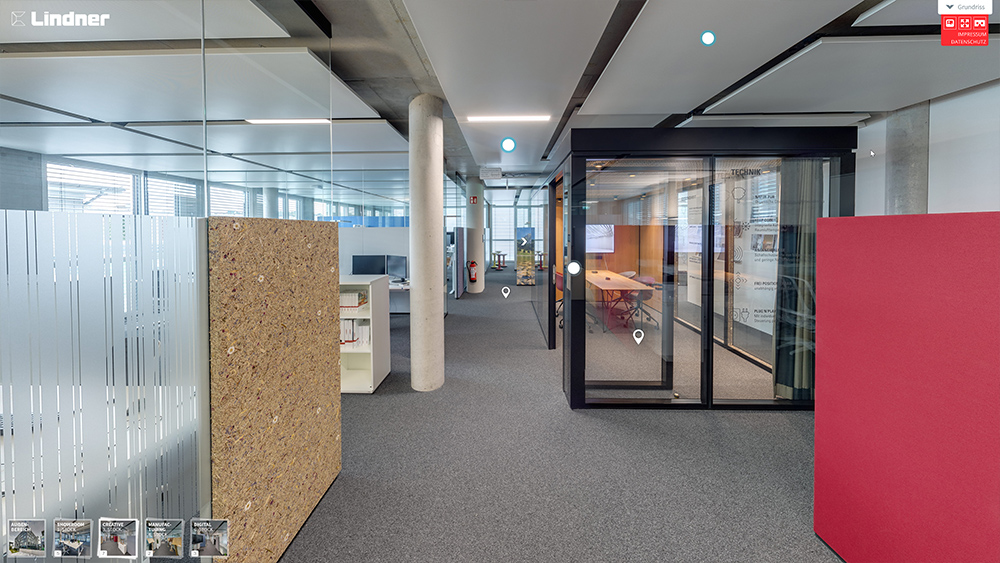 Circular Product Design
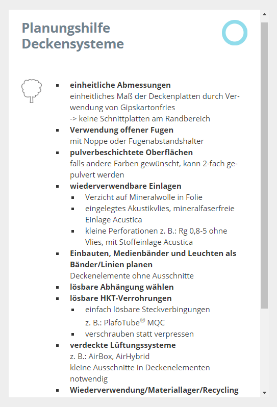 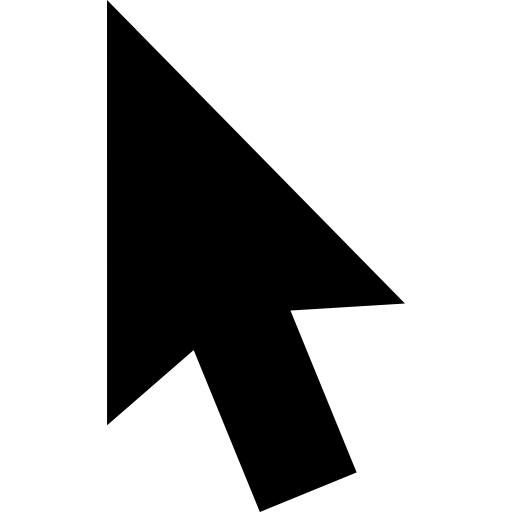 The modular design of our products is the key for closed loops.
Our virtual Showroom provides further planning aids and product benefits that allow easy reuse and recycling – take a look into the 360° Tour
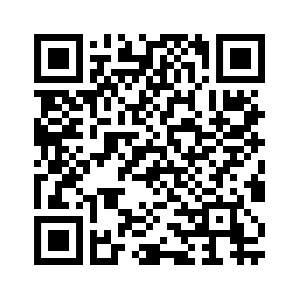 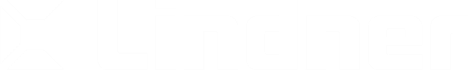 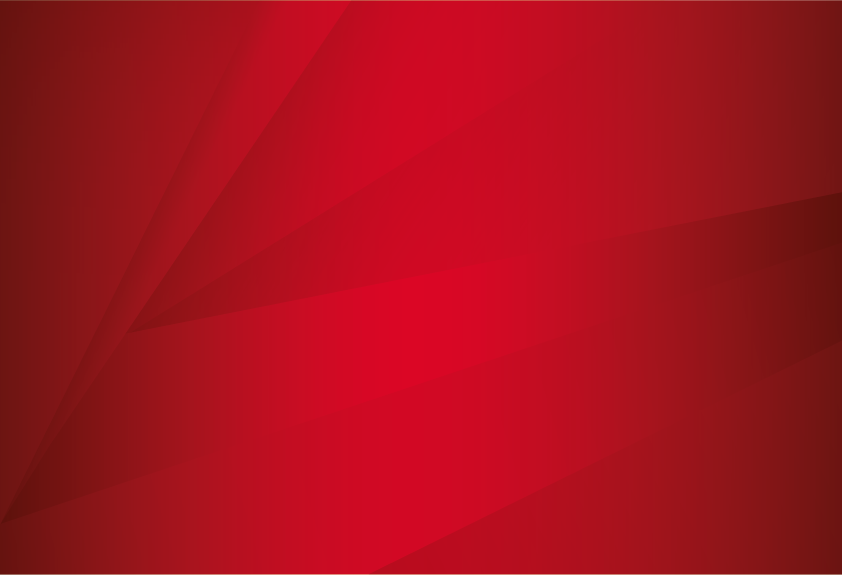 Product informtation and Databases
Strategies and activities at Lindner
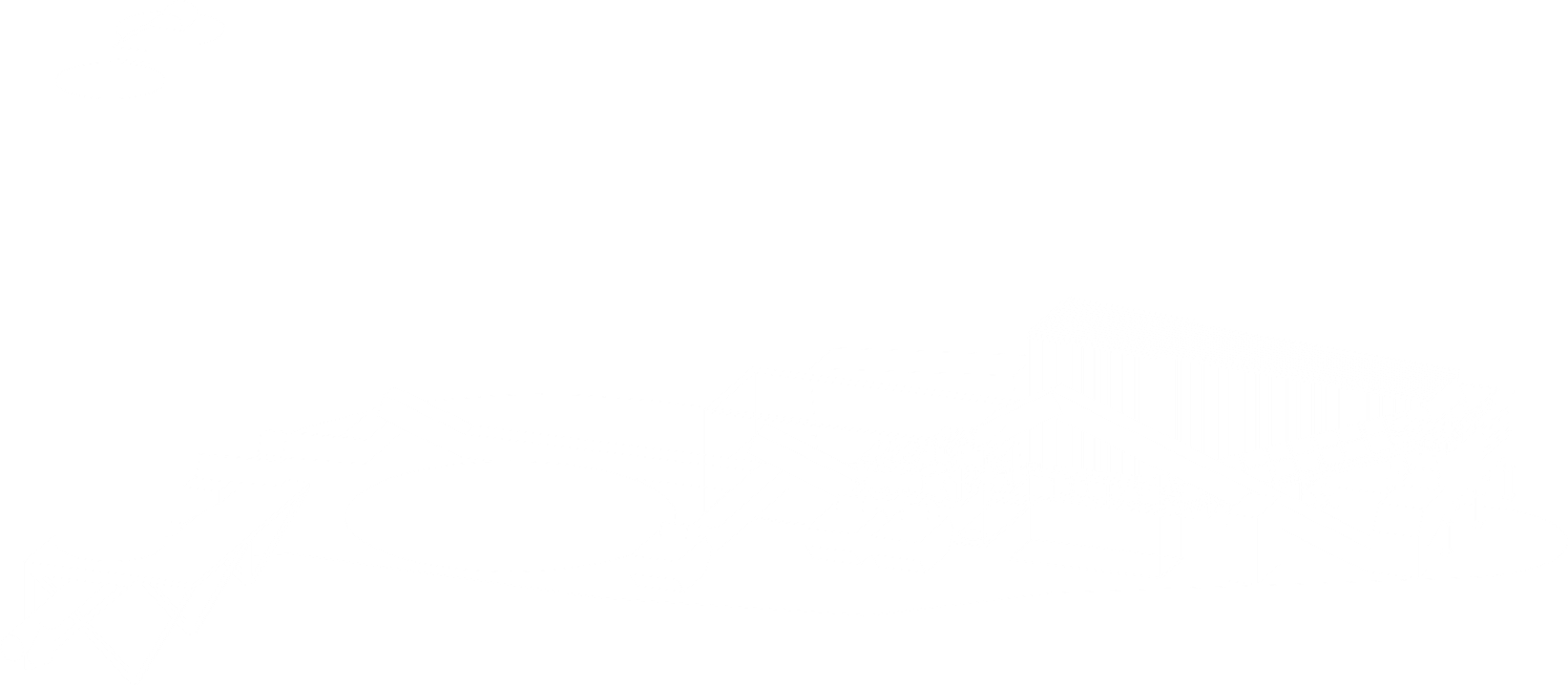 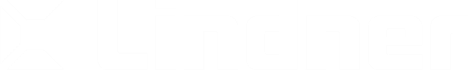 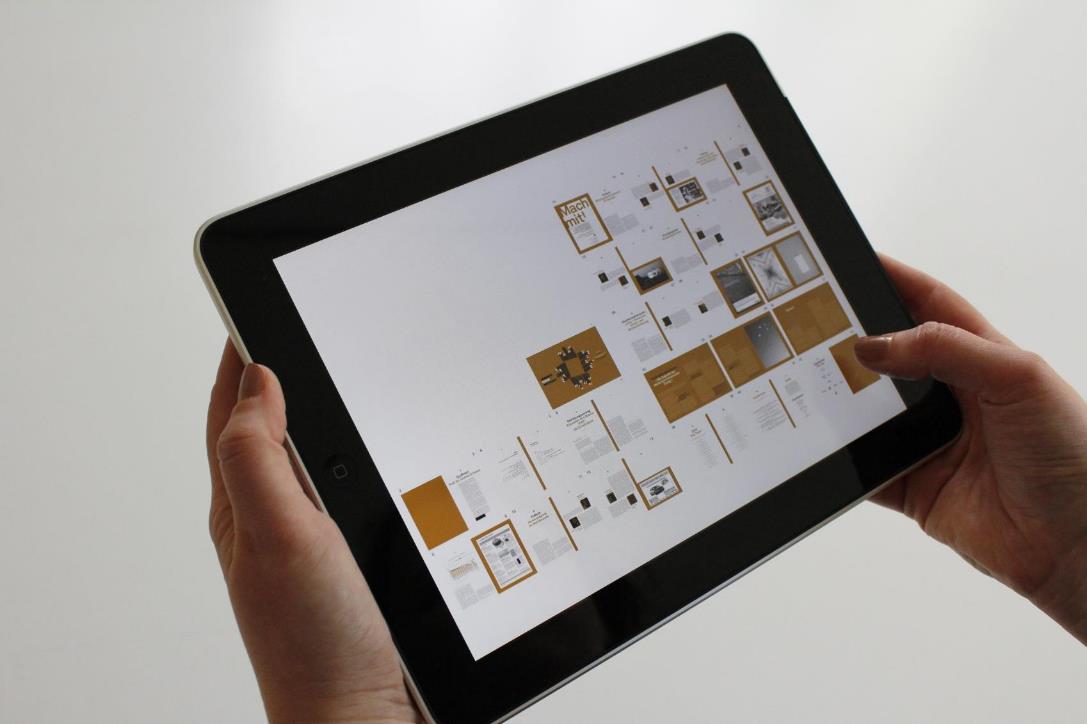 Verified sustainability
Product information
Transparent informationen about our products through:

Self declarations according DIN EN ISO 14021
Certified Environmental Product Declarations (EPD)
Proof of emissions (test reports)
Cradle to Cradle certified® Product standard
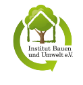 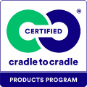 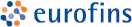 ©pixabay
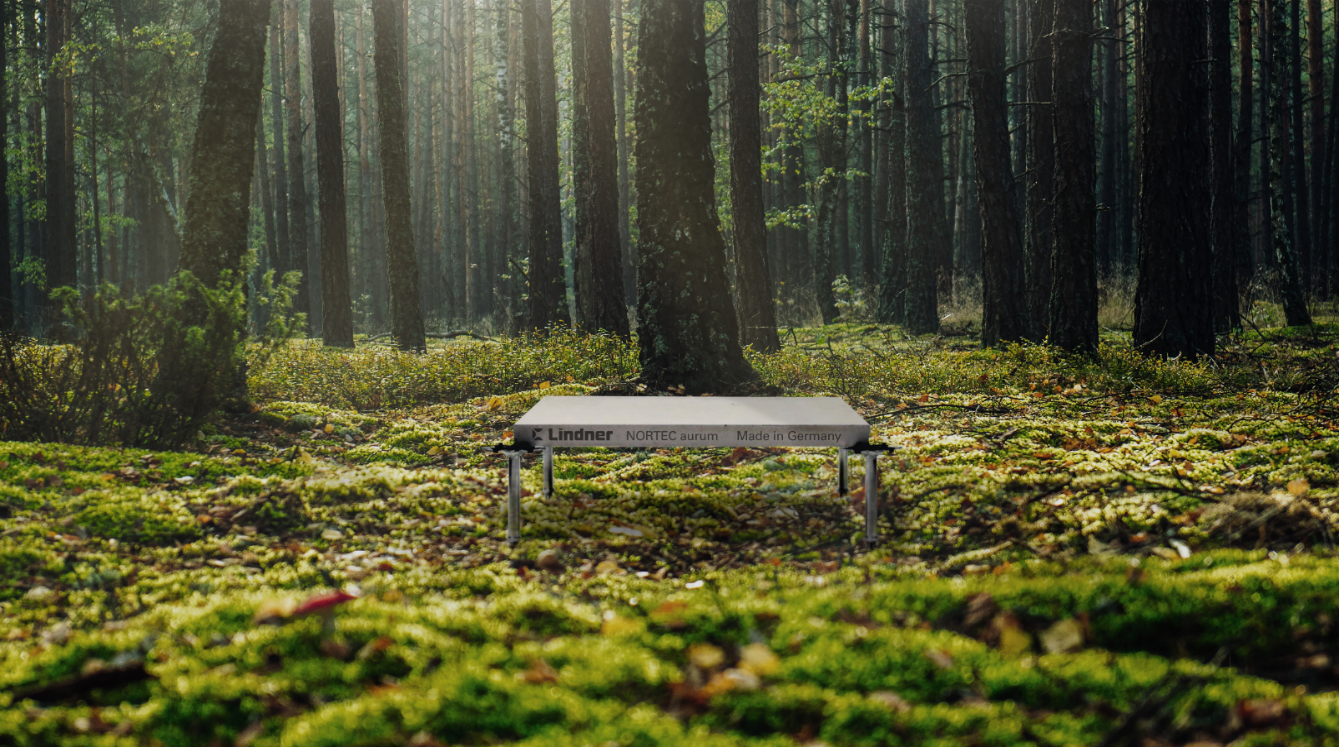 Cradle to Cradle Certified®
The System
The concept describes potentially infinite material cycles„from cradle to cradle“.

Certification is achieved by assessing the following criteria:

Material health
Product circularity
Social fairness
Water & soil stewardship
Clean air & climate protection


Certified Lindner Systems: 
2 Cradle to Cradle Certified ® Gold
4 Cradle to Cradle Certified ® Silver
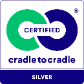 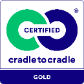 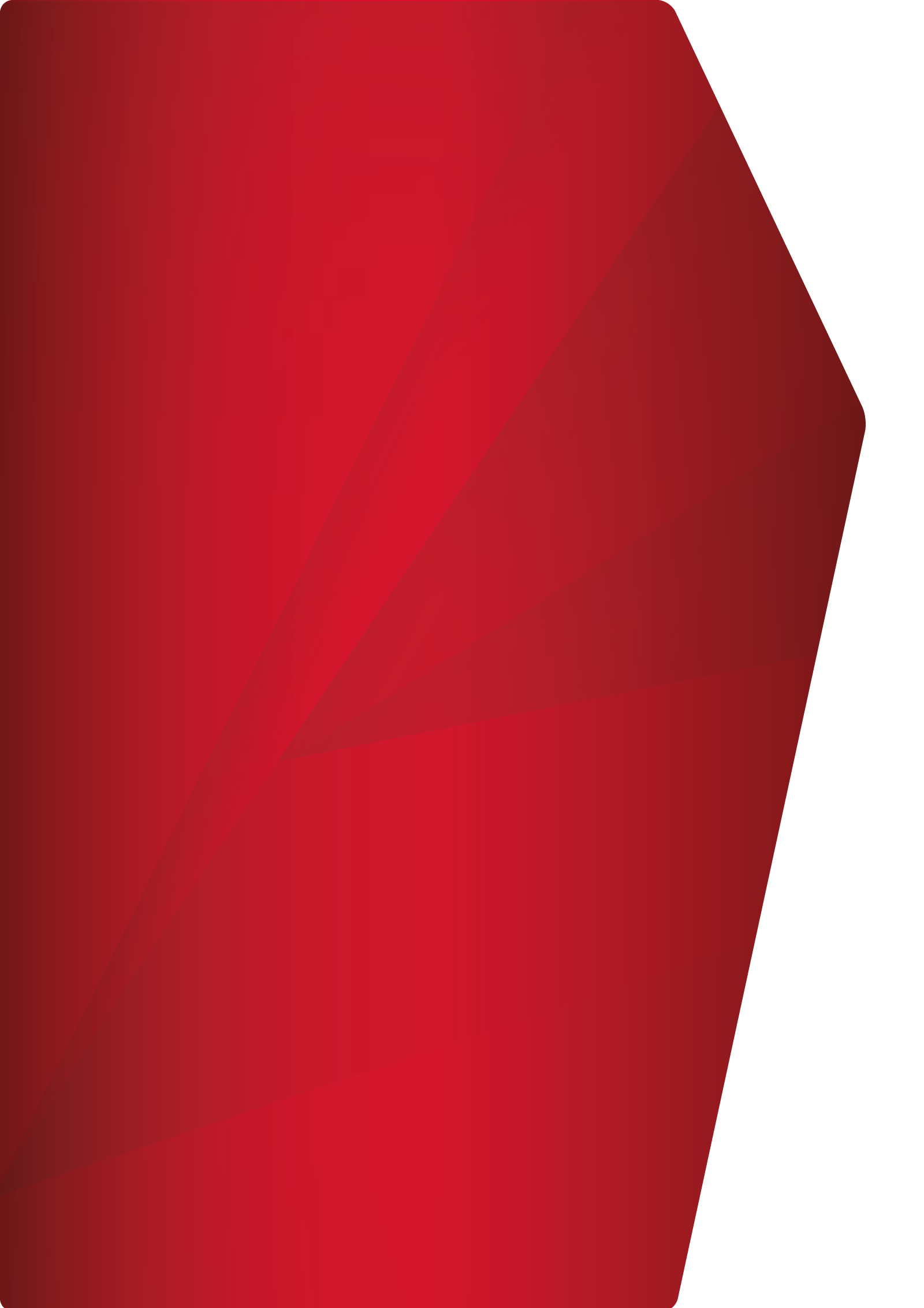 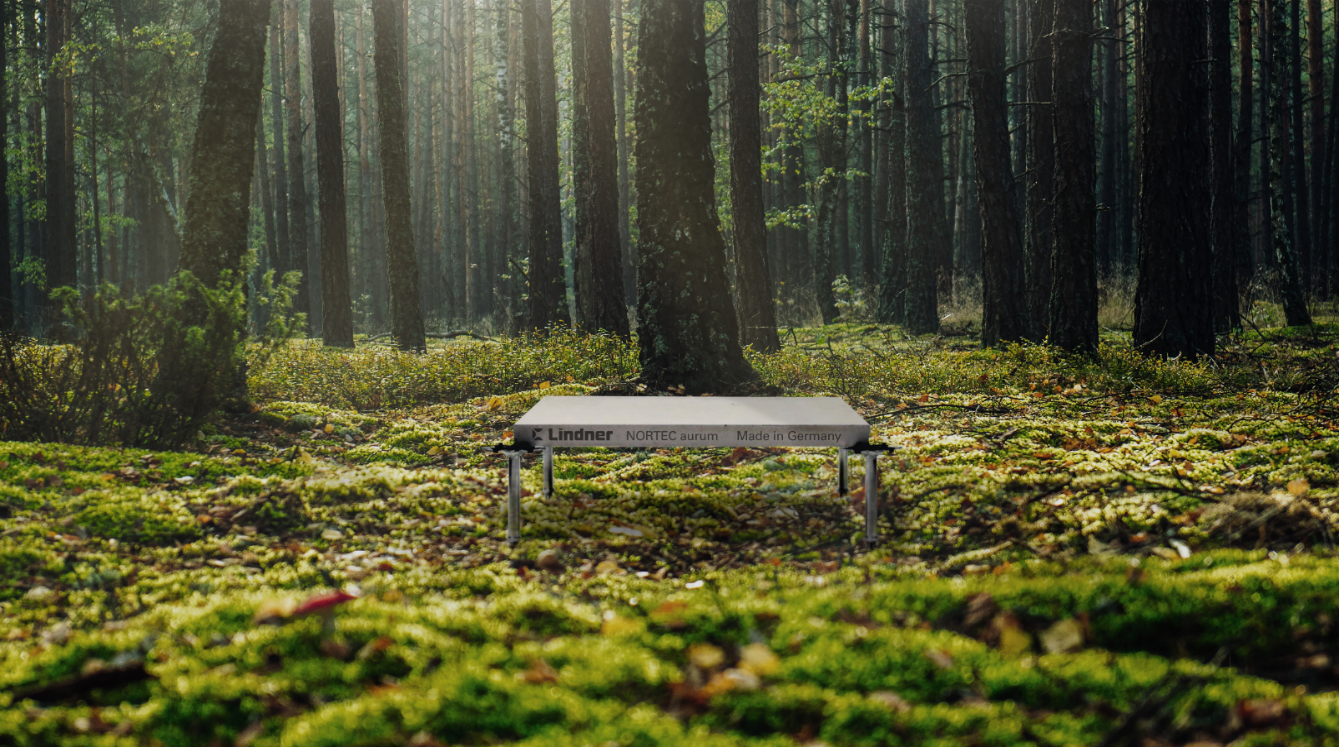 Floors
circular | sustainable
Cradle to Cradle Certified® Gold:
NORTEC aurum
LOOP aurum

Cradle to Cradle Certified® Silver:
LOOP | LOOP prime
NORTEC | NORTEC power
CEMTEC
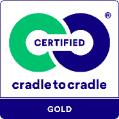 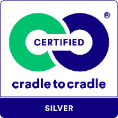 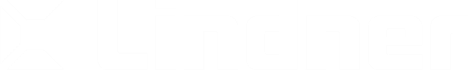 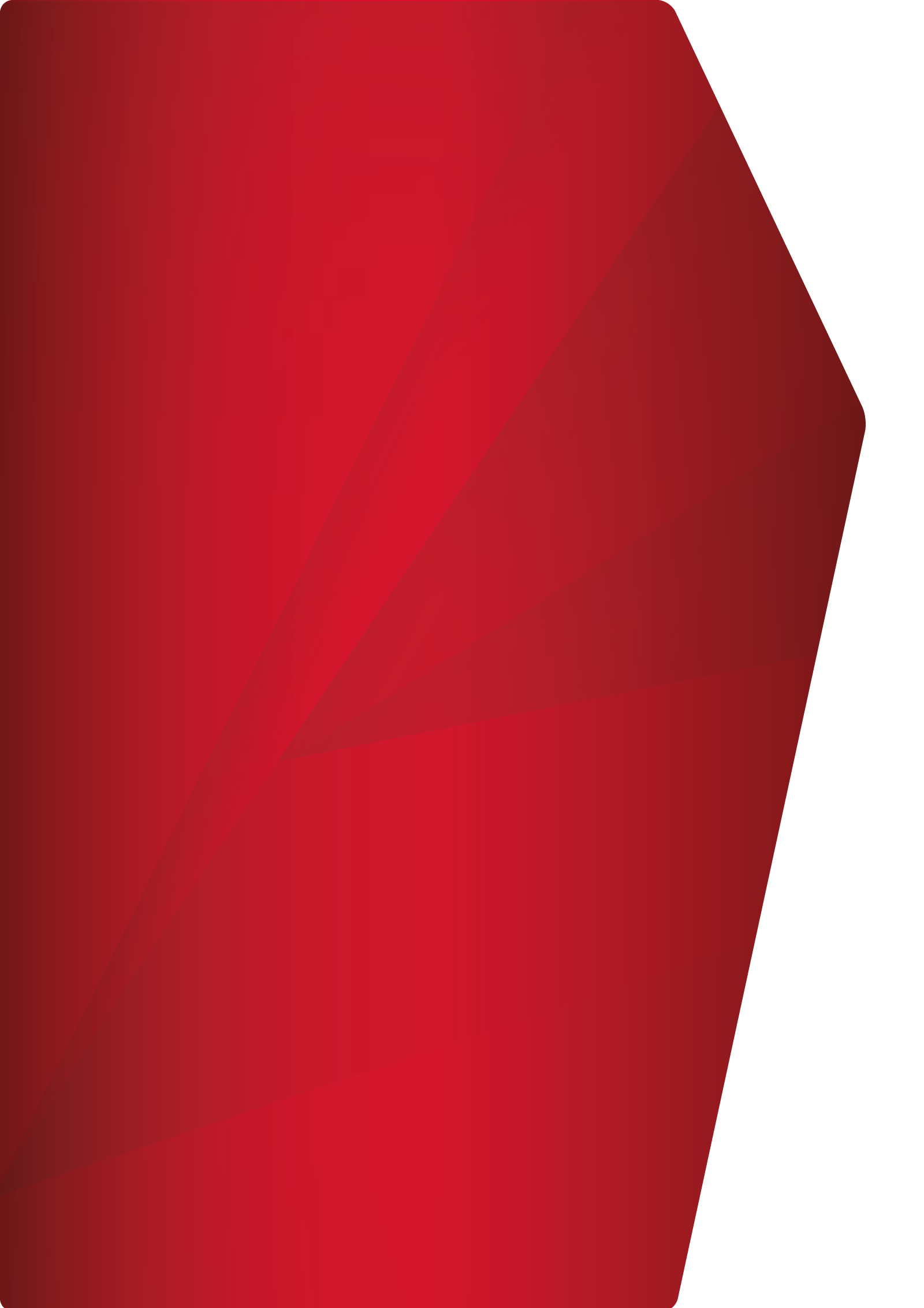 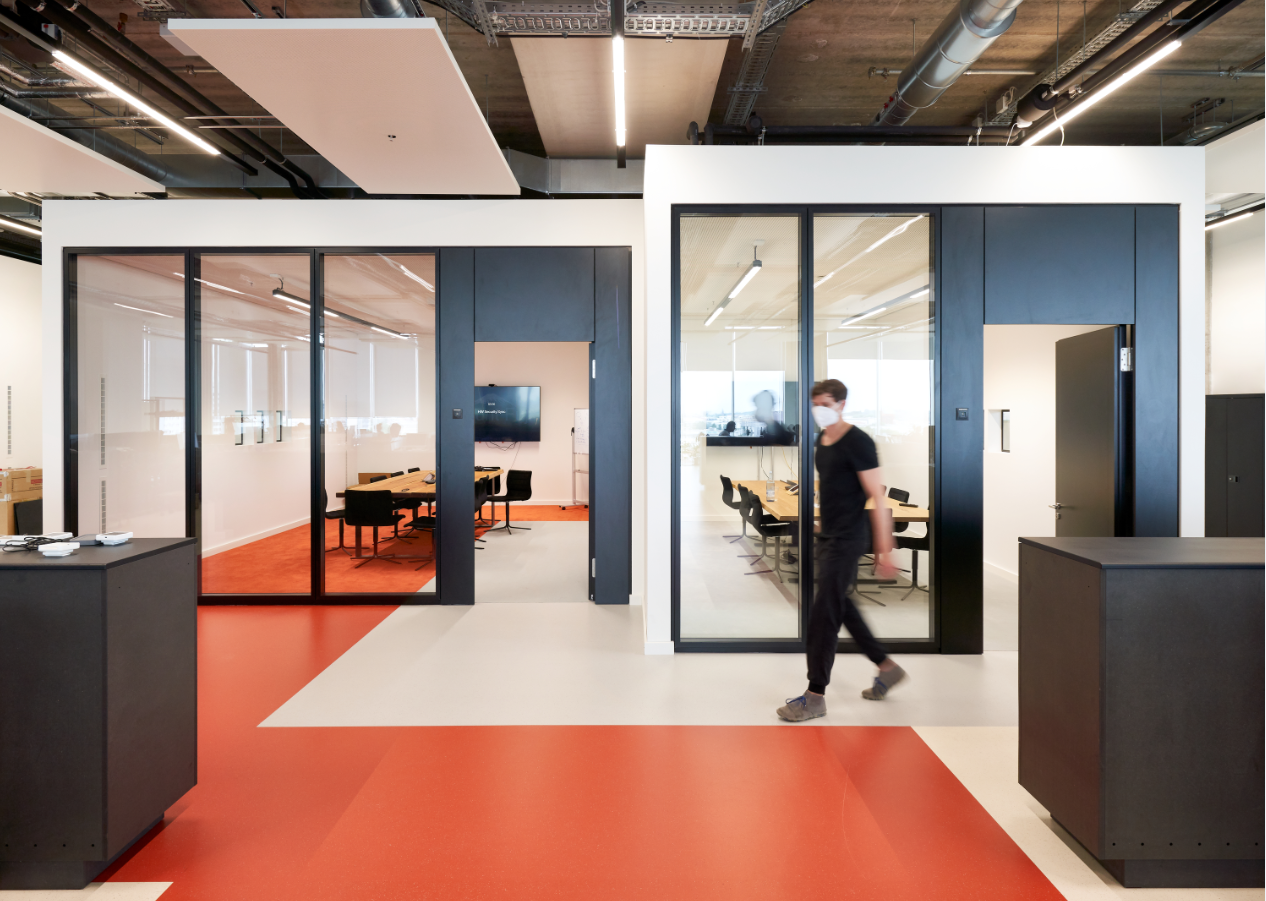 Partition/Doors
circular | sustainable
Cradle to Cradle Certified® Silber: 
Lindner Life Stereo 125
Lindner Life Contour 126
Lindner Life Pure 620
ATB 42
ATB 68
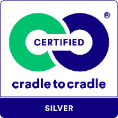 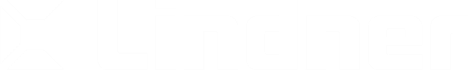 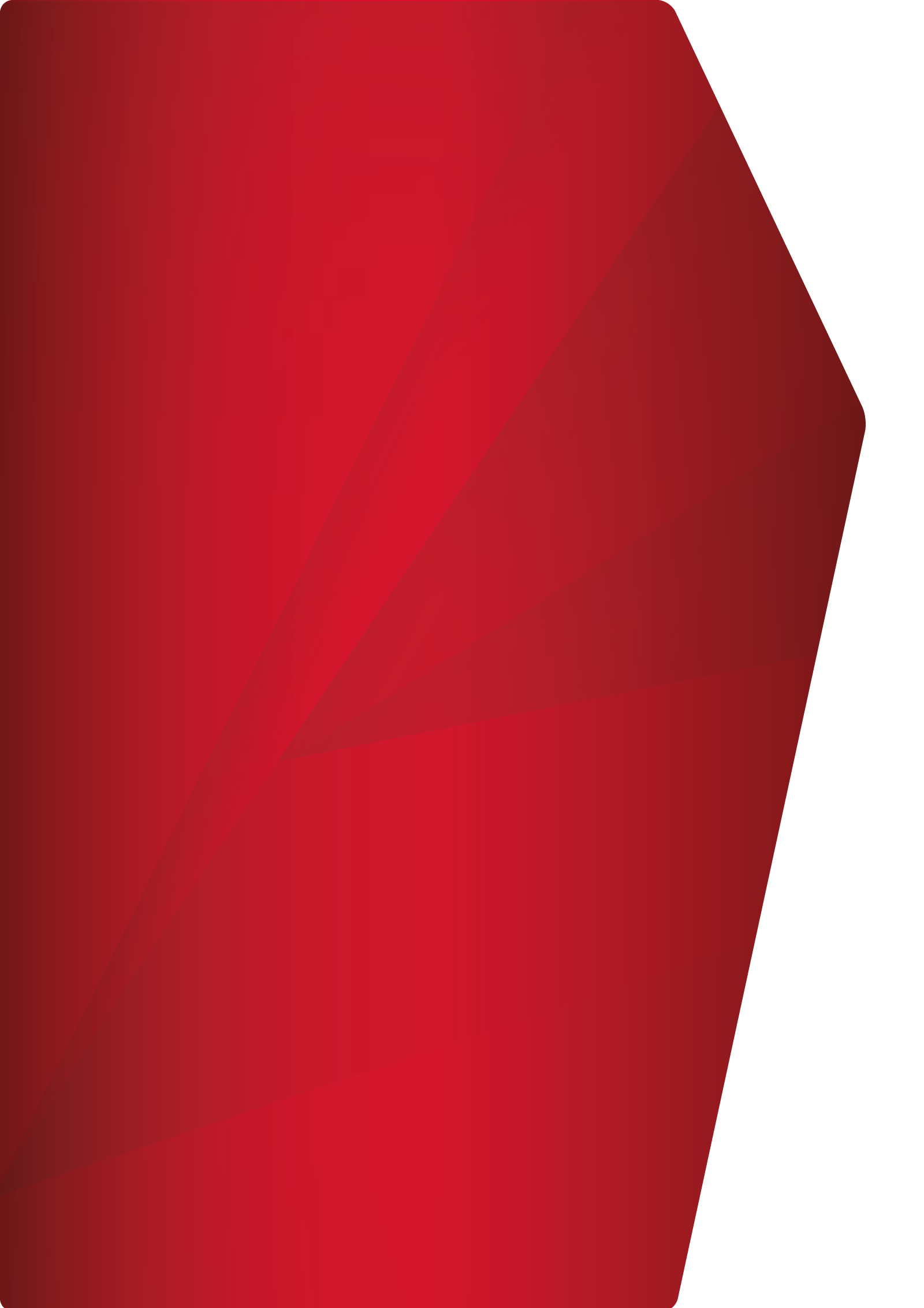 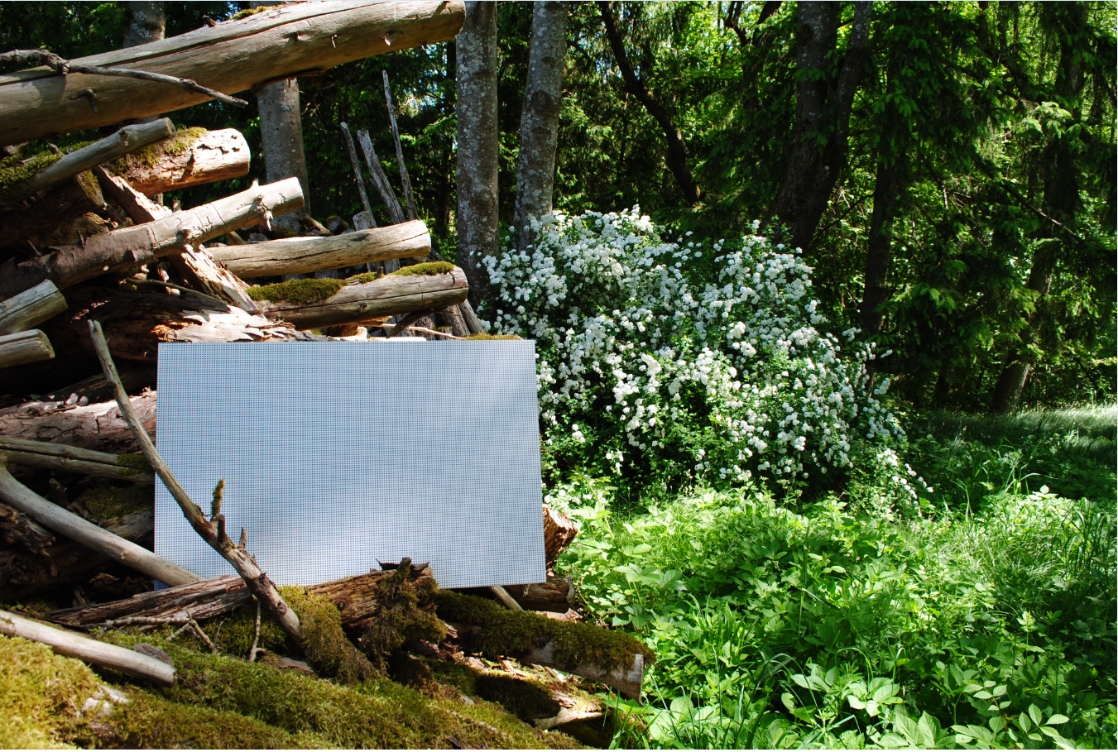 Ceilings
circular | sustainable
Cradle to Cradle Certified® Gold: 
Lindner Metal Ceilings aurum
LMD Post Cap Ceilings
LMD Hook-On Ceilings
LMD Corridor Ceilings
LMD Cassette Ceilings
LMD Canopy Ceilings
LMD Baffle Ceilings

Cradle to Cradle Certified® Silber: 
Plafotherm® Heated and Chilled Ceilings
Plafotherm® Post Cap Ceilings
Plafotherm® Hook-On Ceilings
Plafotherm® Corridor Ceilings
Plafotherm® Canopy Ceilings
Plafotherm® Baffle Ceilings
Plafotherm® Hybrid Ceilings
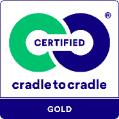 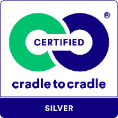 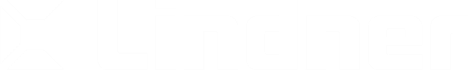 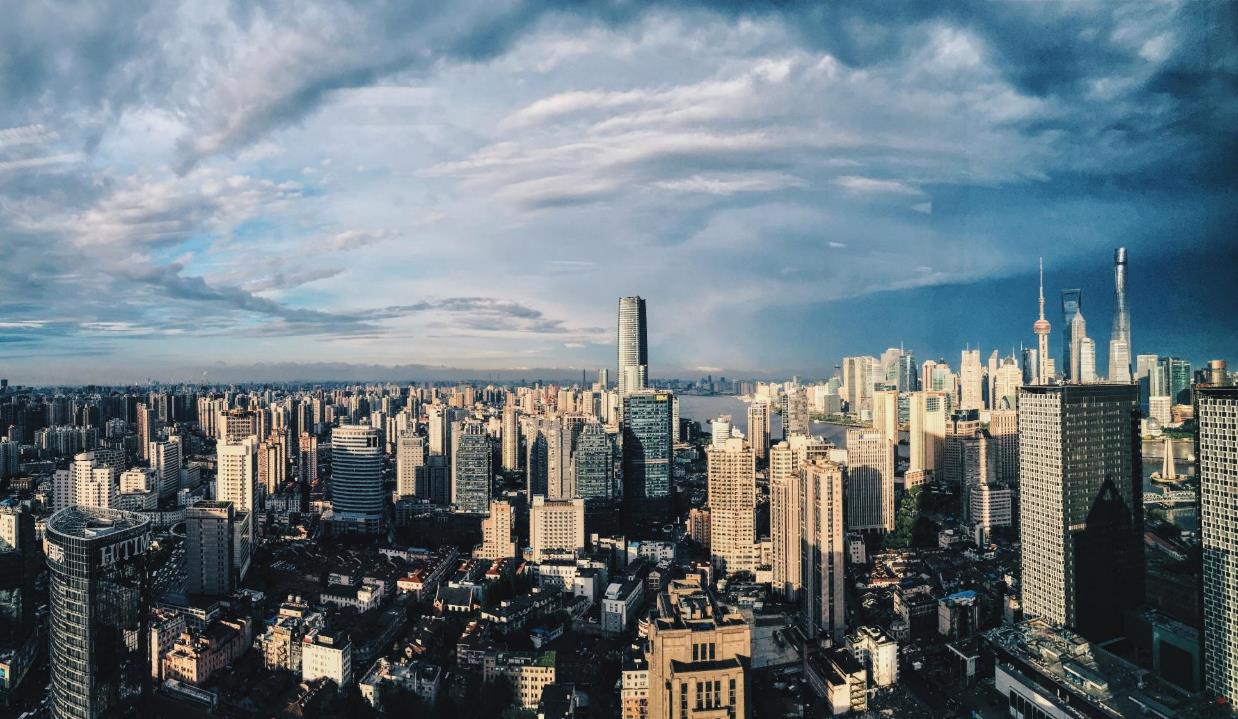 Digital raw material sources
as a basement for material cycles
Our products can be found in various databases:
Sustainability information for 26 Lindner product systems is well managed via Building Material Scout and can easily be used to provied evidence for „green“ construction projects.
Madaster allows the circular use of products by storing estate and material data and tracking the installation location of material („Track & Trace“)
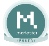 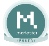 Wert der Immobilie
Materialwert
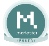 Wert der Immobilie
Materialwert
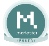 Wert der Immobilie
Materialwert
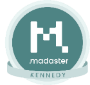 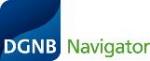 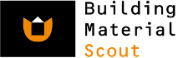 Wert der Immobilie
Materialwert
©pixabay
[Speaker Notes: Einer der Kernpunkte des zirkulären Bauens ist es, Gebäude und die darin verbauten Produkte als Materiallager und Rohstoffquelle für zukünftige Bauvorhaben zu sehen und zu nutzen.
Detaillierte Produktinformationen in Kombination mit digitalen Werkzeugen wie „digitaler Zwilling“, digitaler Bestands-dokumentation, MATERIALPÄSSEN UND PRODUKT-DATENBANKEN dienen als Grundlage für Urban Mining und geschlossenen Materialkreisläufen in der Baupraxis.]
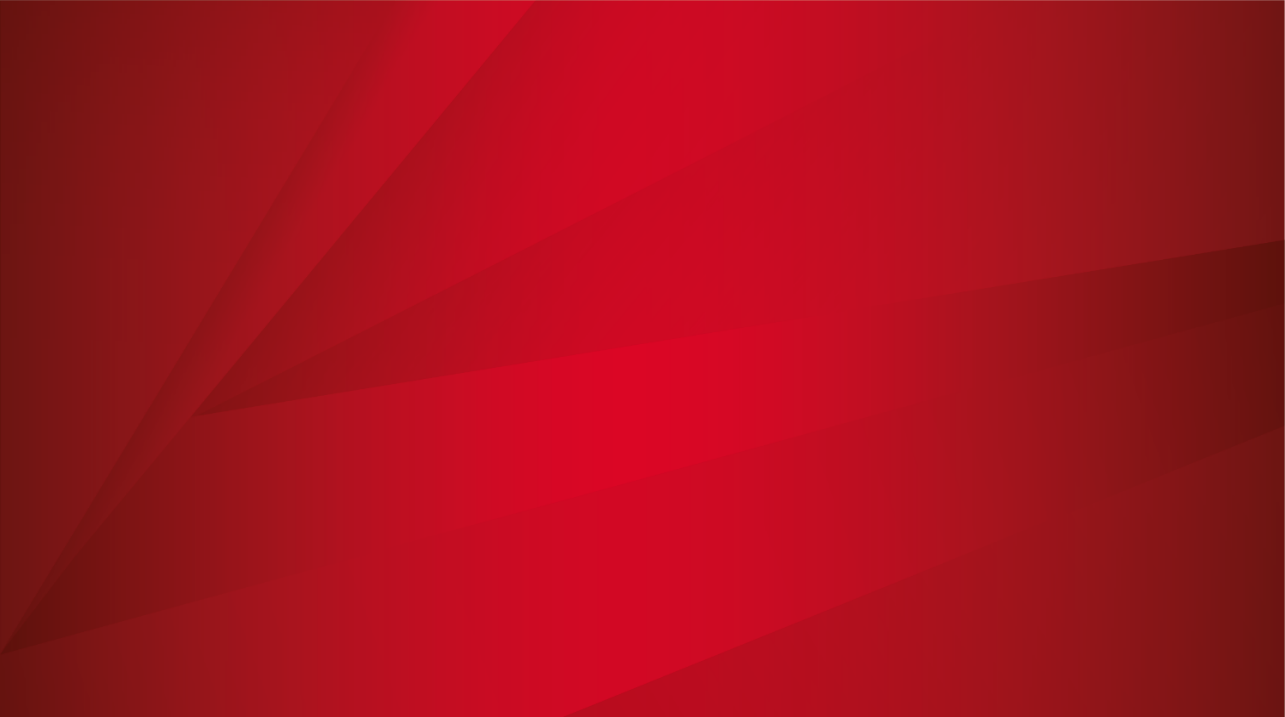 Designing new 
processes
Circular business models at Lindner
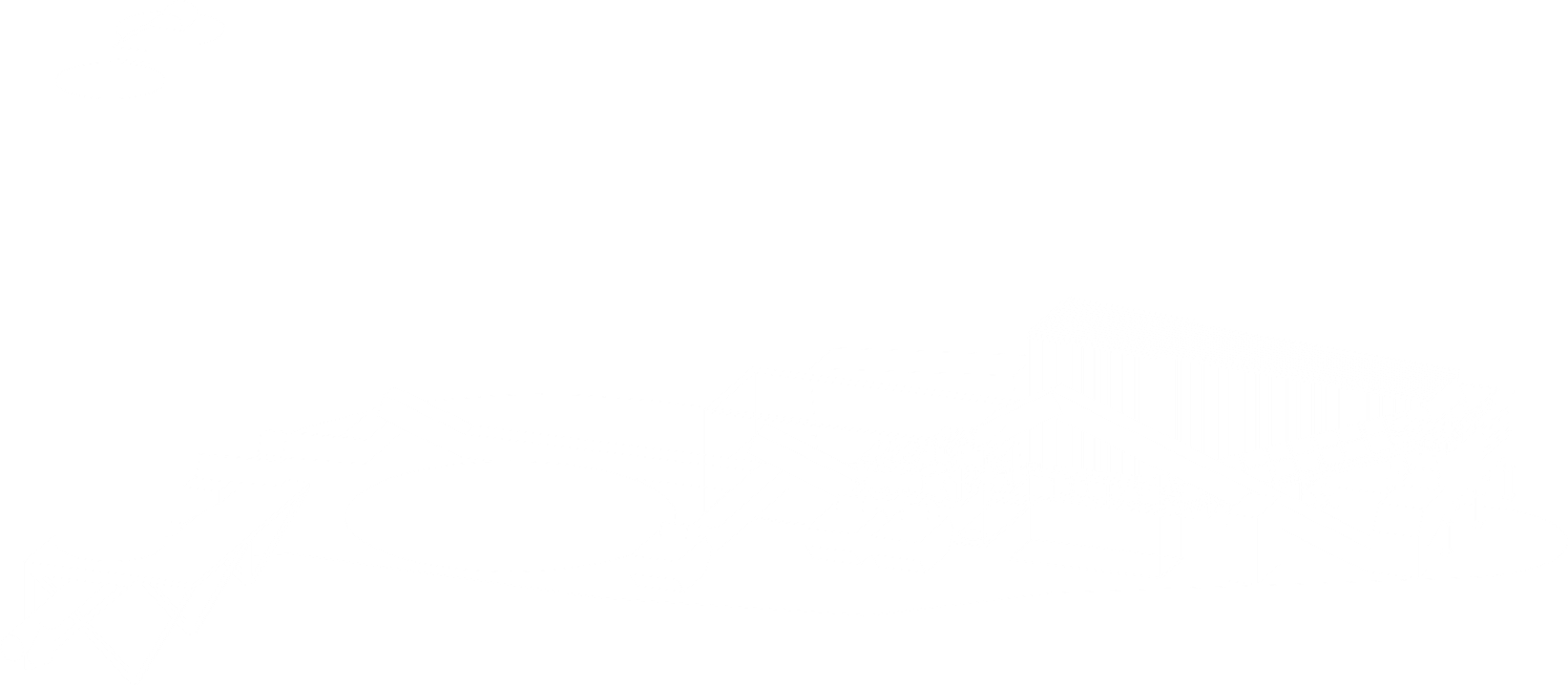 Circular Business Models
Circular Models
Status Quo„sell & forget“
Purchase without
circular option
Purchase with right to return*
Purchase with
obligation to return*
Renting / Leasing
Total price
Climate impact
- x %
- x %
- x %
- x %
- x %
- x %
- x %
- x %
Resource usage
* Ecological and economic effects depending on the use of the right of return or choice of exit option.
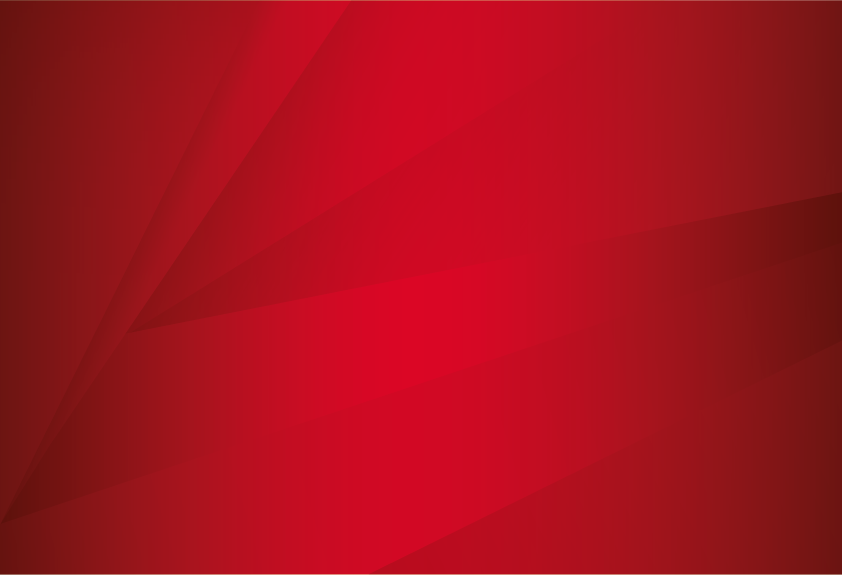 How to improve a perfect product?
Reuse it!
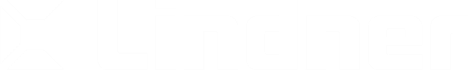 Add…
Knowledge / Evidence / Information
Cradle to Cradle Certified® products programhttps://www.lindner-group.com/en/expertise/green-building/cradle-to-cradle-certifiedr/

Building certification			https://www.lindner-group.com/en/expertise/green-building/building-certification-systems//

Product Leasing		https://www.lindner-group.com/en/expertise/green-building/product-leasing/

Environmental Product Declarations	https://ibu-epd.com/en/published-epds/

Self declarations		https://www.lindner-group.com/en/productfinder/

Sustainability			https://www.lindner-group.com/en/company/sustainability/

References			https://www.lindner-group.com/en/references/
Further Evidence / Sources:

Cradle to Cradle Certified® ist eine eingetragene Marke des Cradle to Cradle Products Innovation Institute.